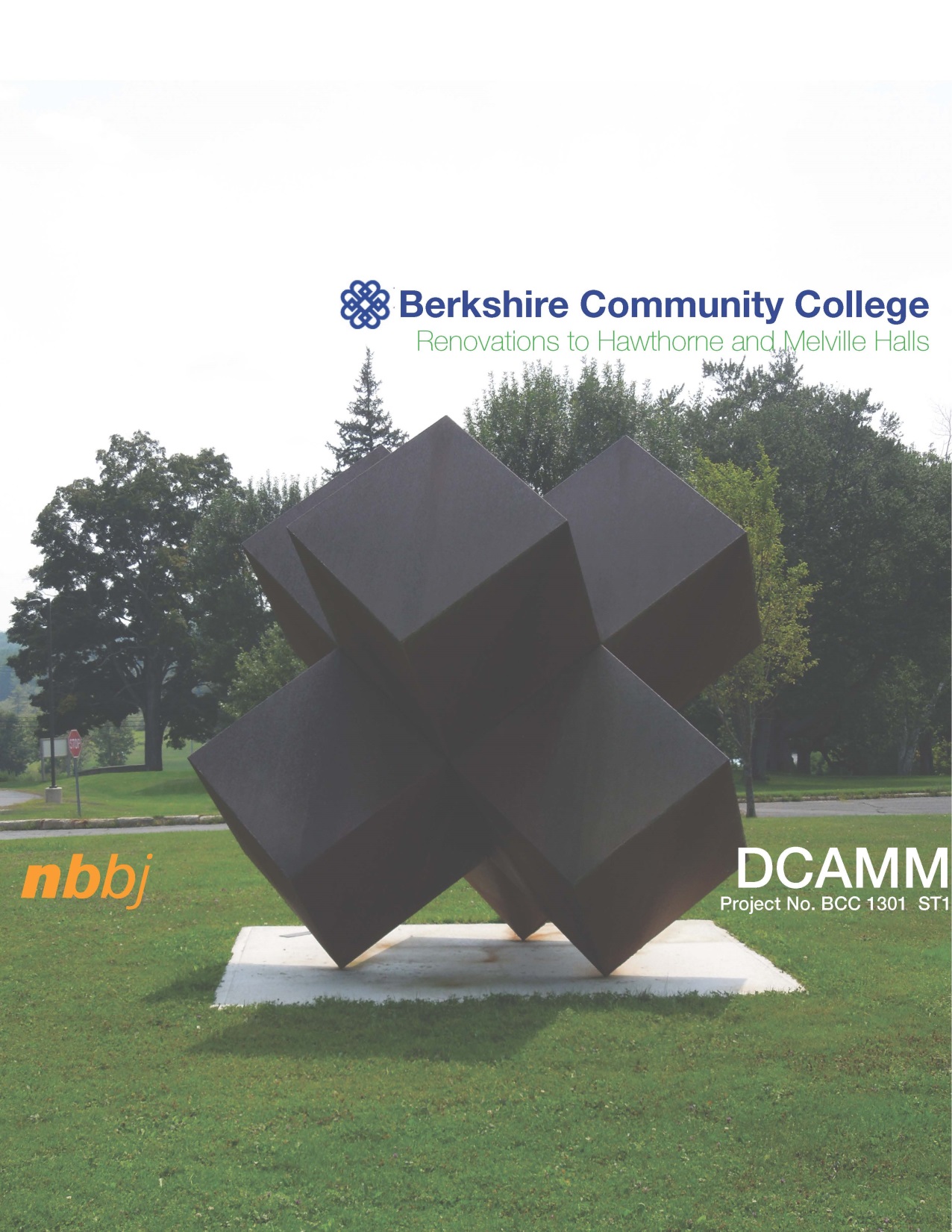 27/01/2014
VISION & GOALSDynamic Teaching & Learning EnvironmentWarm, Welcoming, InvitingAttractive to Prospective StudentsImprove Wayfinding, AccessibilityClarity, Identity Better ConnectionsConfidence, PossibilitySustainabilityInfrastructureOthers?
ALTERNATIVE CONCEPTS

Office Space
Programming for Central Space in Melville
General Classrooms
Sciences
Computer Science & Engineering
Nursing 
Student Programs
OFFICE SPACE
Melville Hall –Level 2
Hawthorne Hall –Level 2
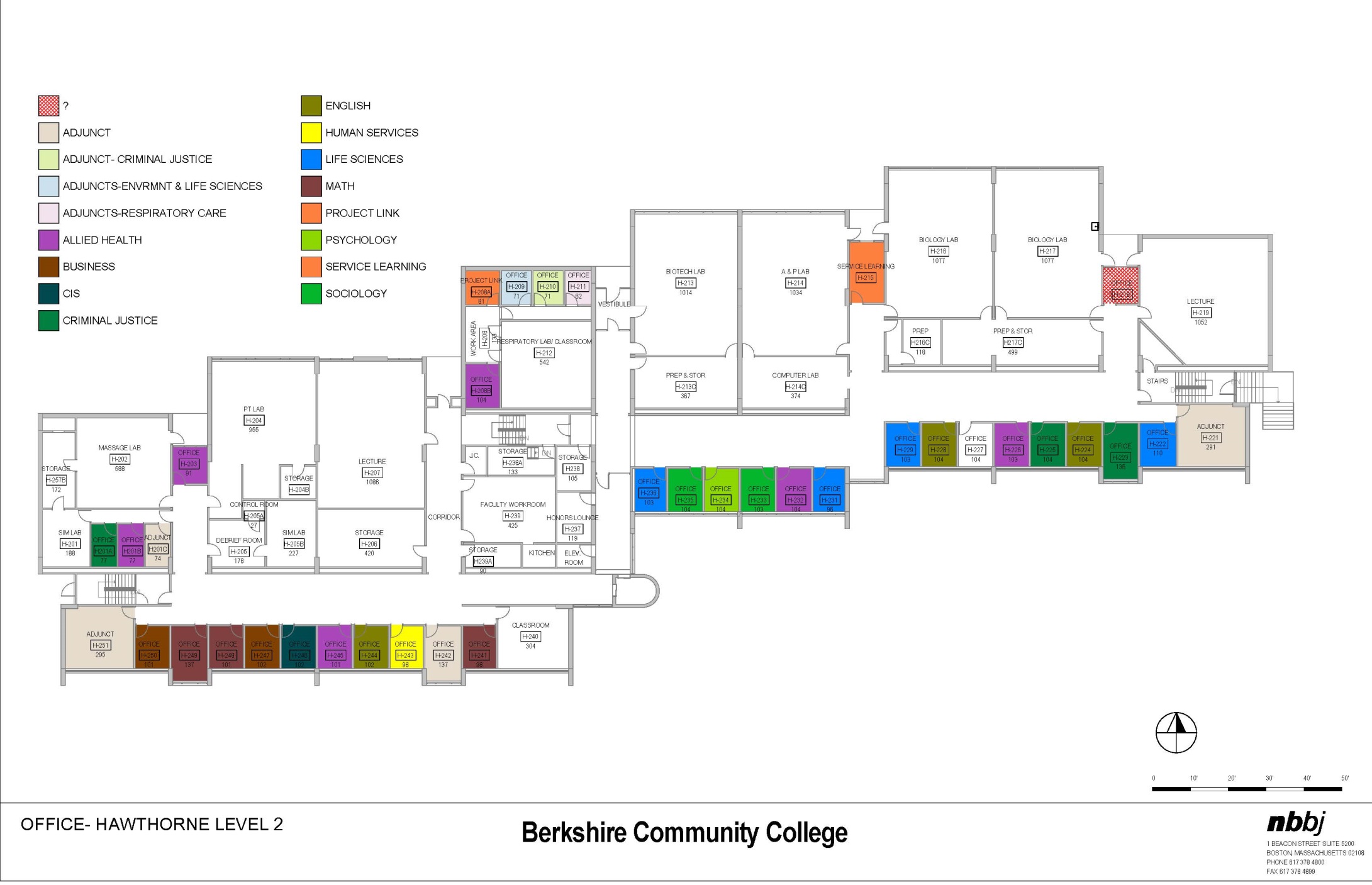 Field Admin–Level 2
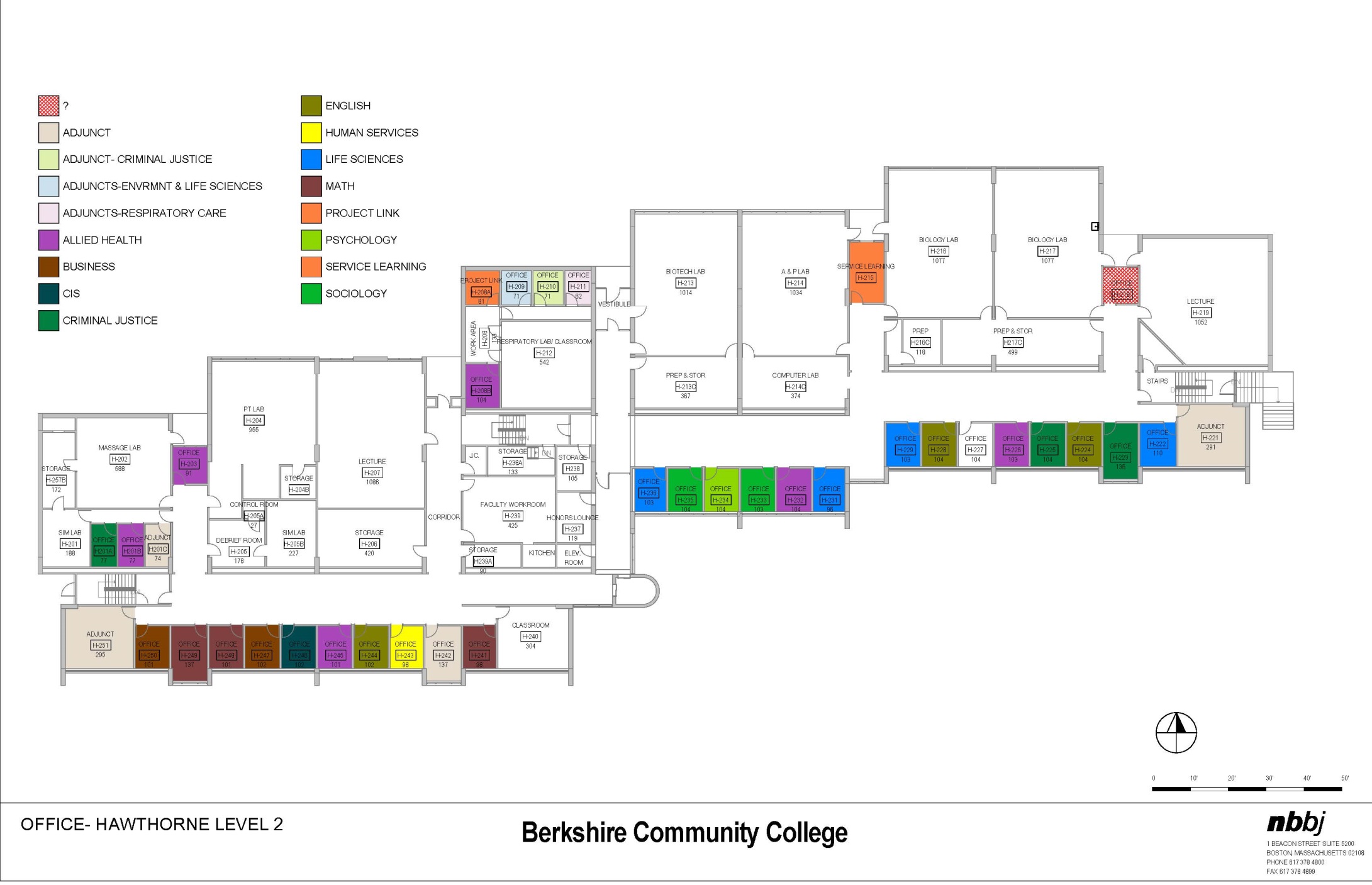 Koussevitzky–Level 2
Office Space
Option 1: Office Space in Hawthorne
HAWTHORNE OFFICE INVENTORY

21	FACAULTY OFFICES
 2	DEAN OFFICES 
 2	ASSISTANT DEAN OFFICES
28 	ADJUNCT STATIONS
 4	NURSING ADJUNCT/TECH STATIONS
 2 	MEETING ROOMS
Faculty Work Room
Meeting Room
STEM Dean
Meeting Room
Adjunct office
7 Stations 
4 Assigned per Station
Nursing Dean
Option 1: Office Space in Melville
MELVILLE  OFFICE INVENTORY

21	FACAULTY OFFICES
56	ADJUNCT STATIONS
 4	ACADEMIC SERVICES OFFICES
 2 	MEETING ROOMS
Faculty Work Room
Academic  Services Offices
Adjunct office
7 Stations 
4 per Station
Meeting Room
Adjunct office
7 Stations 
4 per Station
Meeting Room
Adjunct Office Space
Option 1: Linear
Option 2: Wrapper
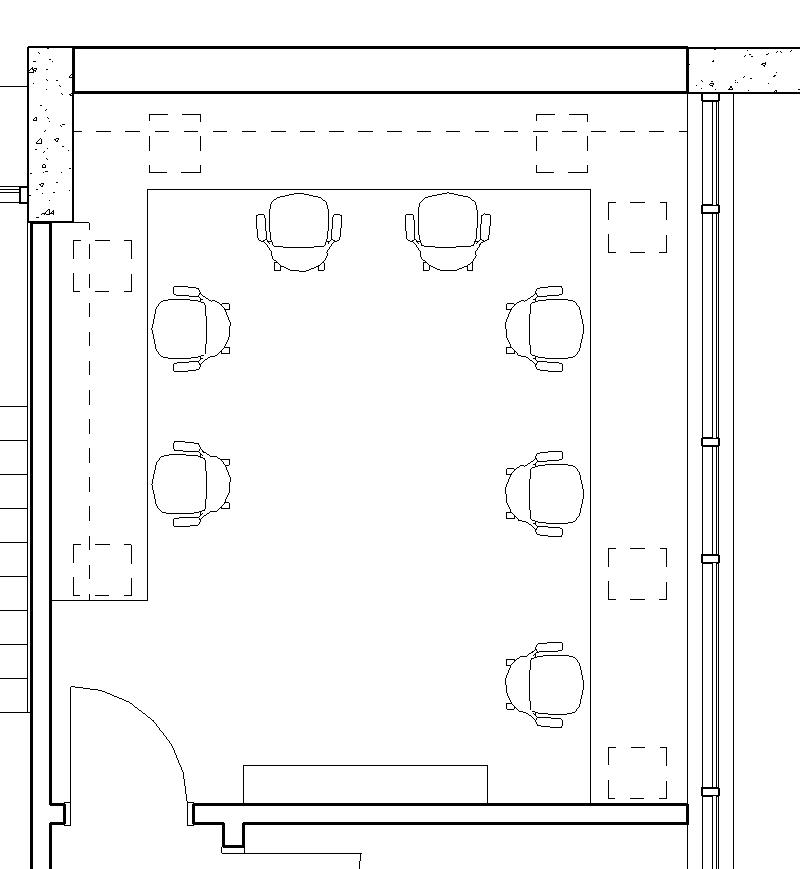 Option 2: Office Space in Hawthorne
HAWTHORNE OFFICE INVENTORY

21	FACAULTY OFFICES
 1	DEAN OFFICES 
 1	DEAN ASSISTANT OFFICE
56	ADJUNCT STATIONS
 4	NURSING ADJUNCT/TECH STATIONS
 2 	MEETING ROOMS
Adjunct office
7 Stations 
4 Assigned per Station
Meeting Room
Meeting Room
Faculty Room
Adjunct office
7 Stations 
4 Assigned per Station
Nursing Dean
Option 2: Office Space in Melville
MELVILLE  OFFICE INVENTORY

21	FACAULTY OFFICES
  1	DEAN OFFICE
  1 	DEAN ASSISTANT OFFICE
 28	ADJUNCT STATIONS
  4	ACADEMIC SERVICES OFFICES
  2 	MEETING ROOMS
Academic  Services Offices
Adjunct office
7 Stations 
4 per Station
Meeting Room
Dean of STEM
Meeting Room
Faculty Work  Room
Offices: Option 2A- Additional Adjunct Offices
MELVILLE  OFFICE INVENTORY

21	FACAULTY OFFICES
   1	DEAN OFFICES 
60	ADJUNCT STATIONS
  4	ACADEMIC SERVICES OFFICES
  2 	MEETING ROOMS
Academic  Services Offices
Adjunct office
8 Stations 
4 per Station
Adjunct office
7 Stations 
4 per Station
Meeting Room
STEM Dean
Meeting Room
Faculty Room
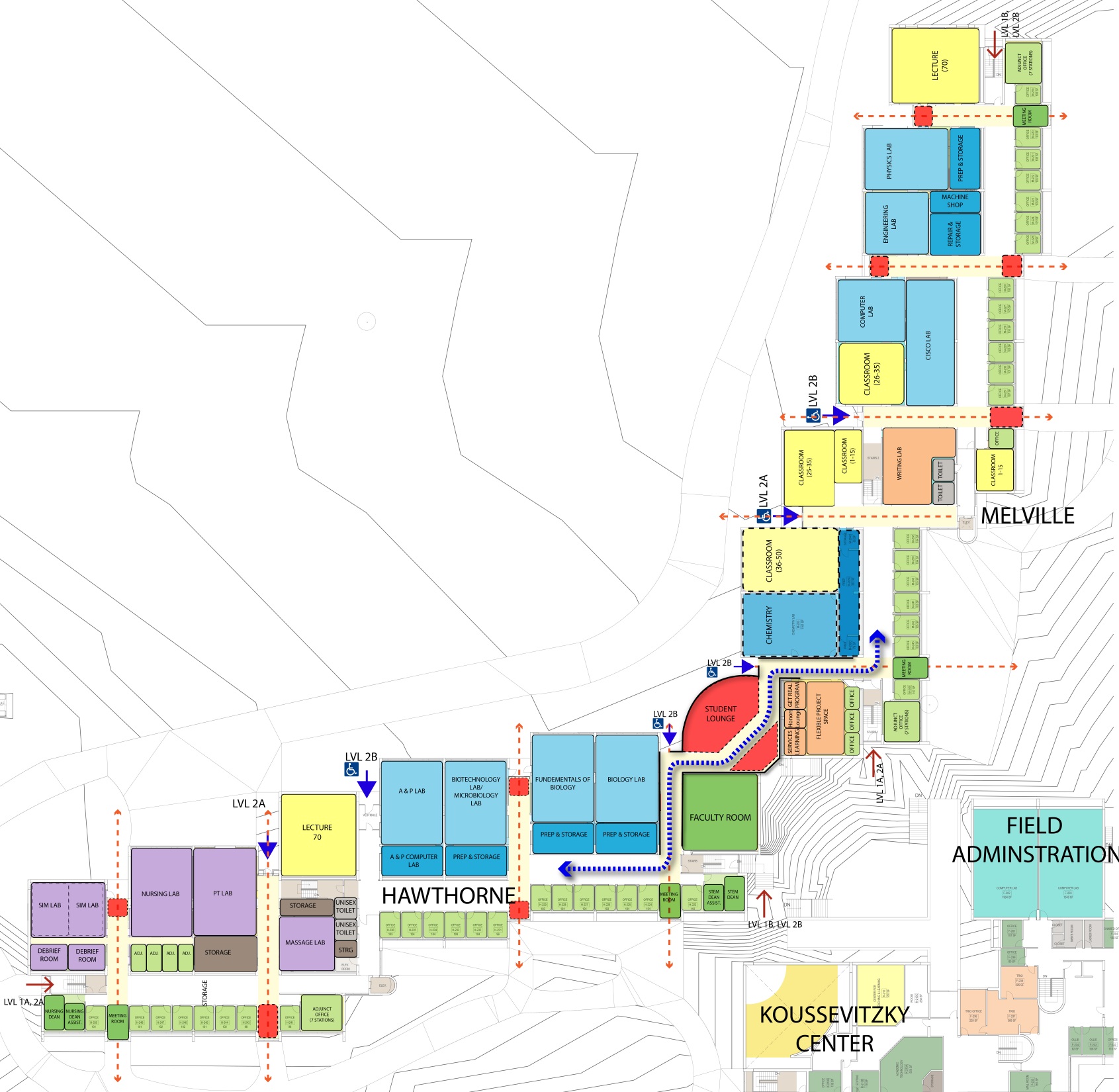 Option 3: Centralized Office Space &Lounge at Connector
Option 3: Centralized Office Space & Lounge at Connector
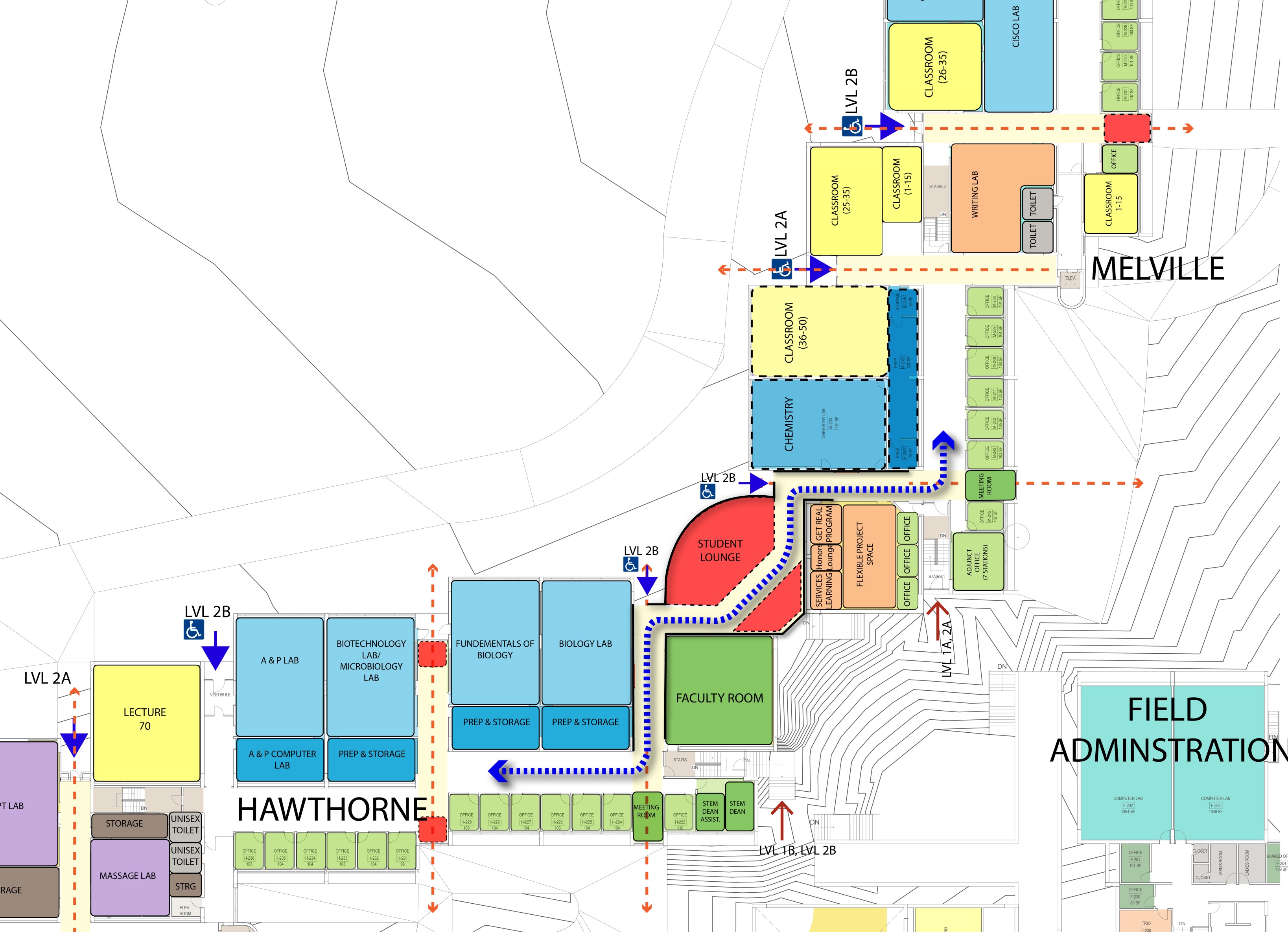 STUDENTS
Academic
 CENTER
Faculty Center
Kitchenette, Mail, 
Copy/Print, Meeting Room
Option 3: Centralized Office Space &Lounge at Connector Offices: Option 3- Centralized Services
Faculty Center
Kitchenette, Mail, 
Copy/Print, Meeting Room
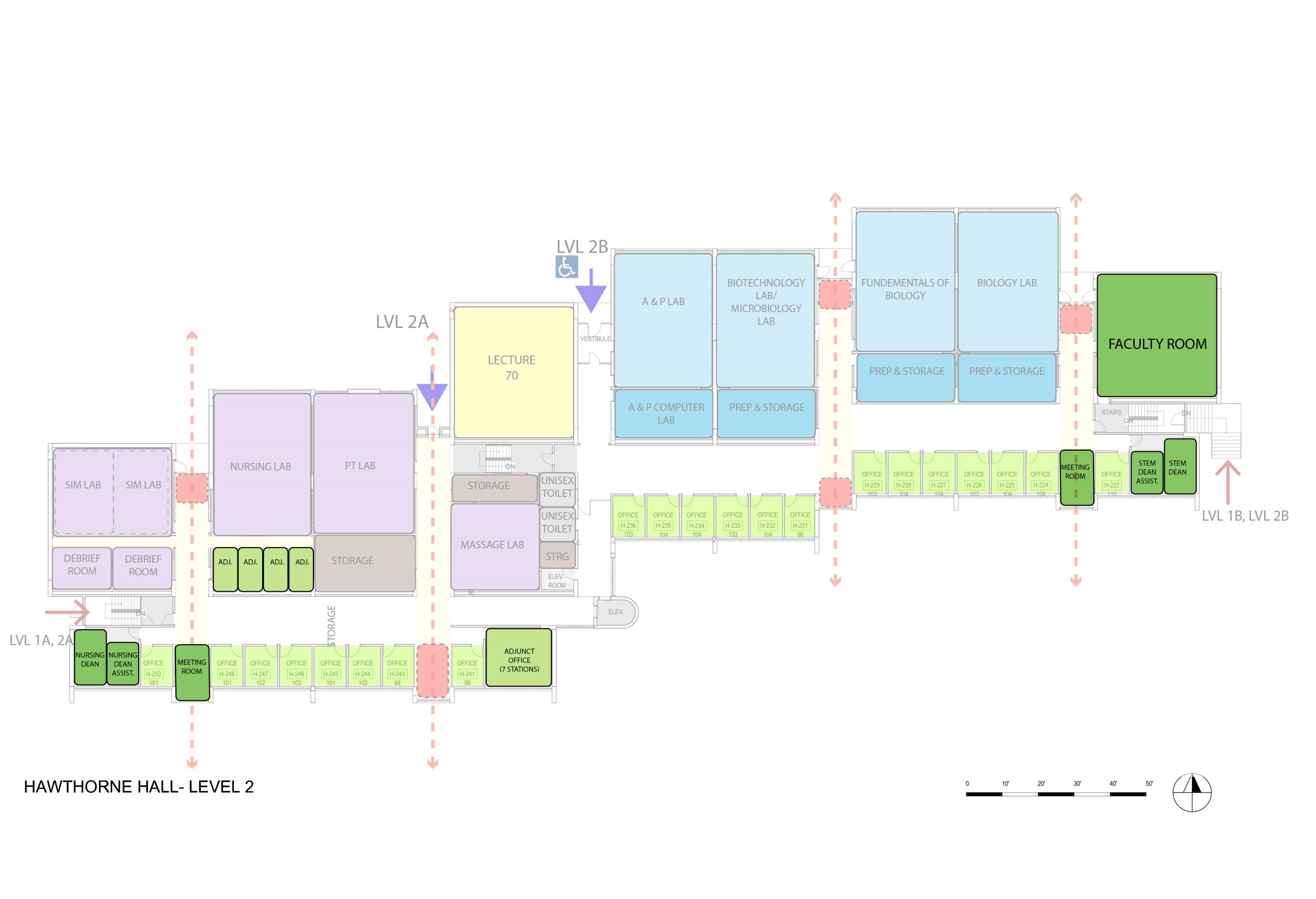 STEM Dean
Meeting Room
Adjunct office
7 Stations 
4 Assigned per Station
Nursing Dean
Meeting Room
Offices: Option 3- Centralized Services
Academic  Services Offices
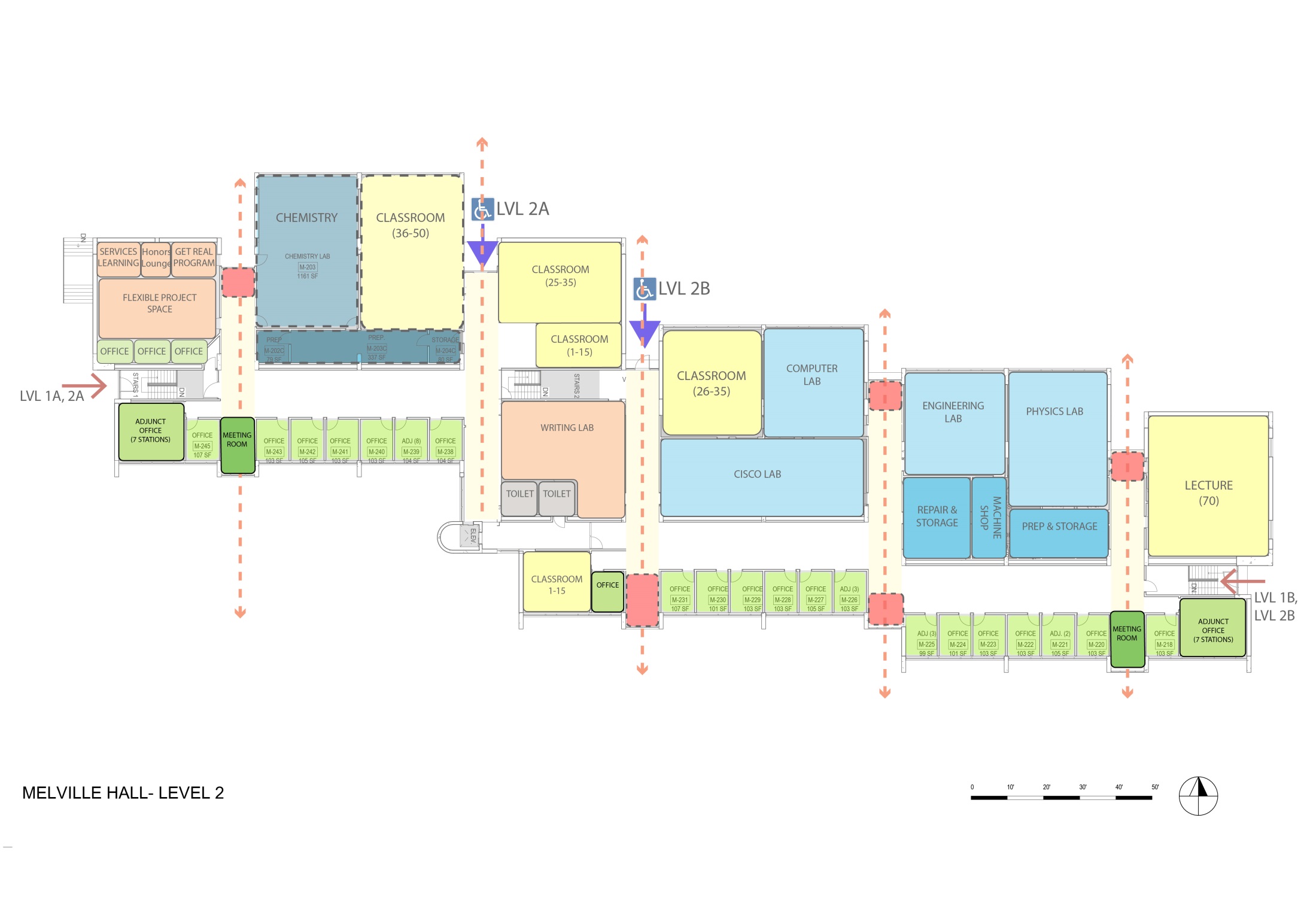 Adjunct office
7 Stations 
4 per Station
Meeting Room
Adjunct office
7 Stations 
4 per Station
Meeting Room
Offices: Option 4- Additional Offices In Melville
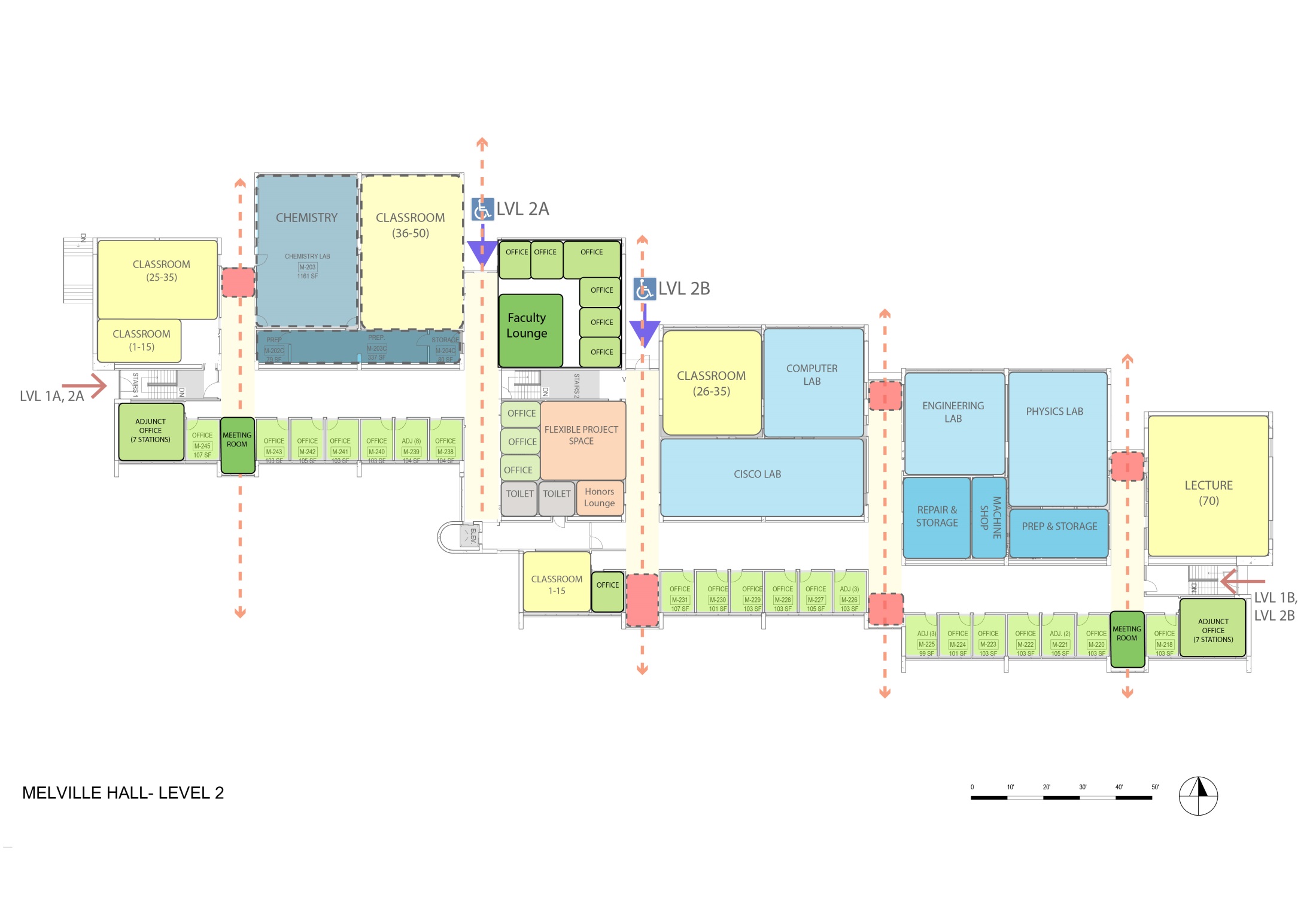 Faculty Work Room
6 Additional Faculty Offices
Adjunct office
7 Stations 
4 per Station
Meeting Room
Adjunct office
7 Stations 
4 per Station
Student Programs
Meeting Room
Offices: Option 4- Additional Offices In Melville
HAWTHORNE OFFICE INVENTORY

21	FACAULTY OFFICES
 1	DEAN OFFICES 
 1	ASSISTANT DEAN OFFICES
14	ADJUNCT STATIONS
 4	NURSING ADJUNCT/TECH STATIONS
 2 	MEETING ROOMS
Adjunct office
7 Stations 
4 Assigned per Station
Meeting Room
Meeting Room
Faculty Room
Adjunct office
7 Stations 
4 Assigned per Station
Nursing Dean
Additional Offices : Koussevitzky
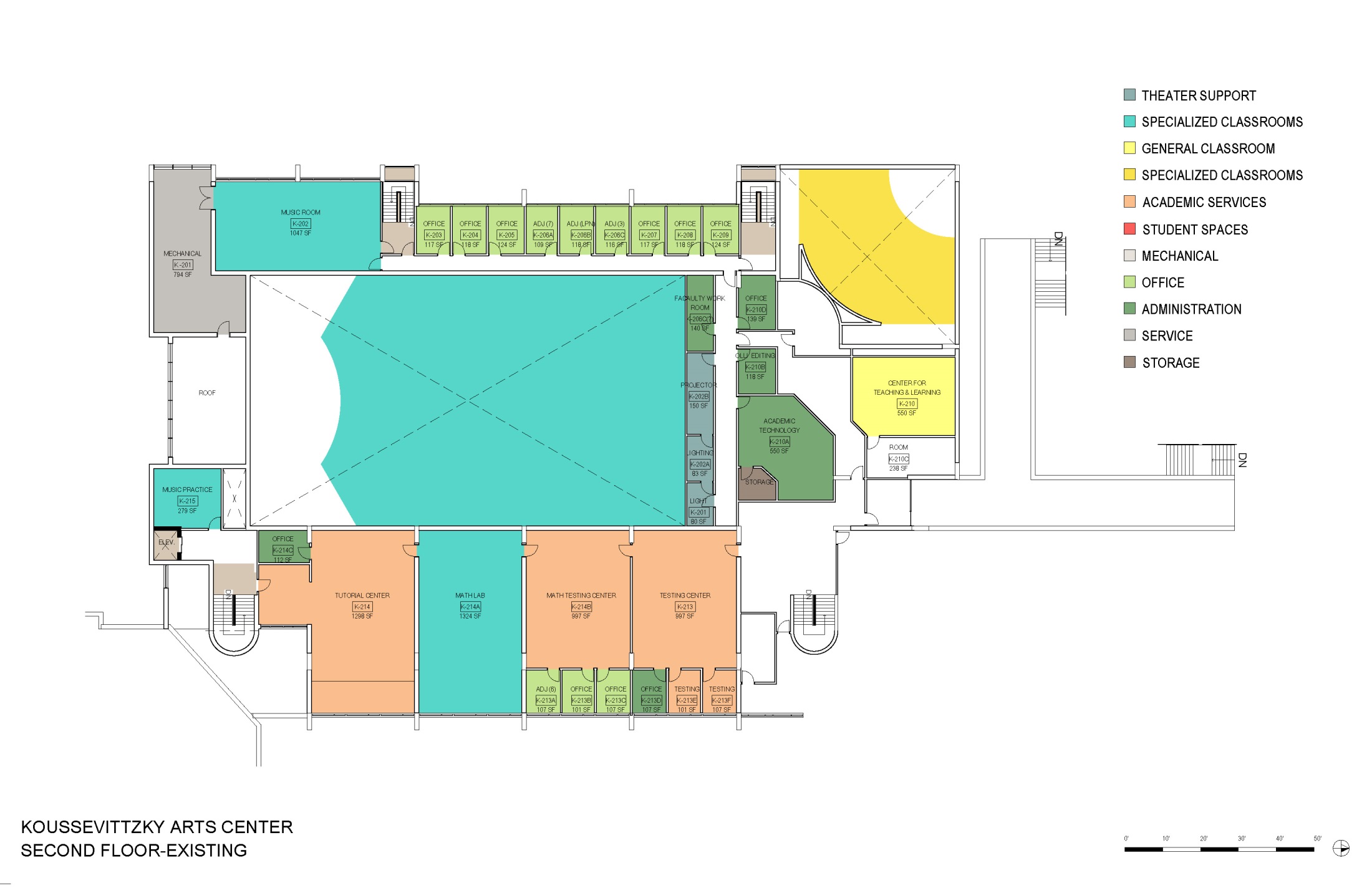 Additional Offices : Koussevitzky
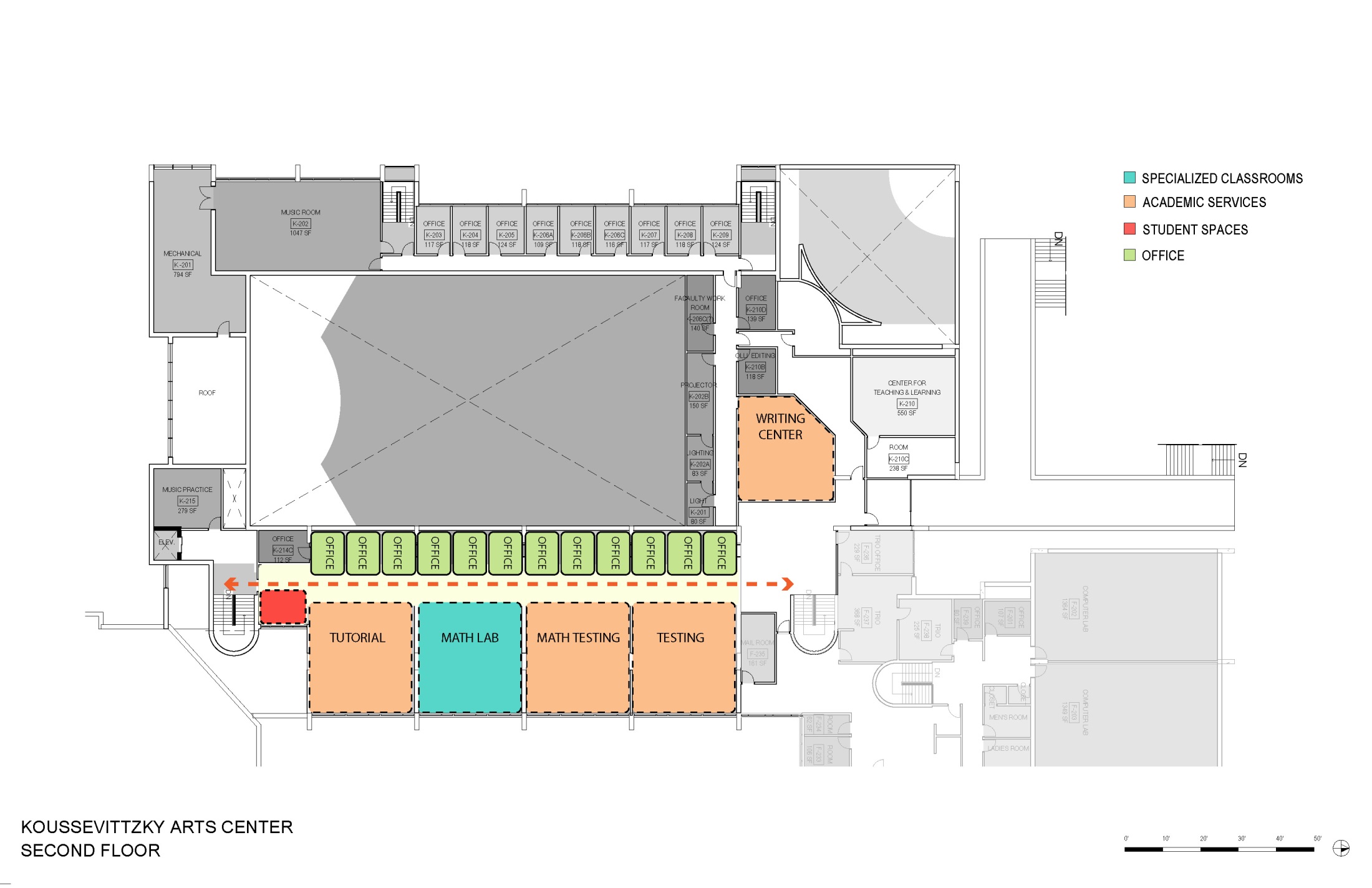 6 Additional Offices
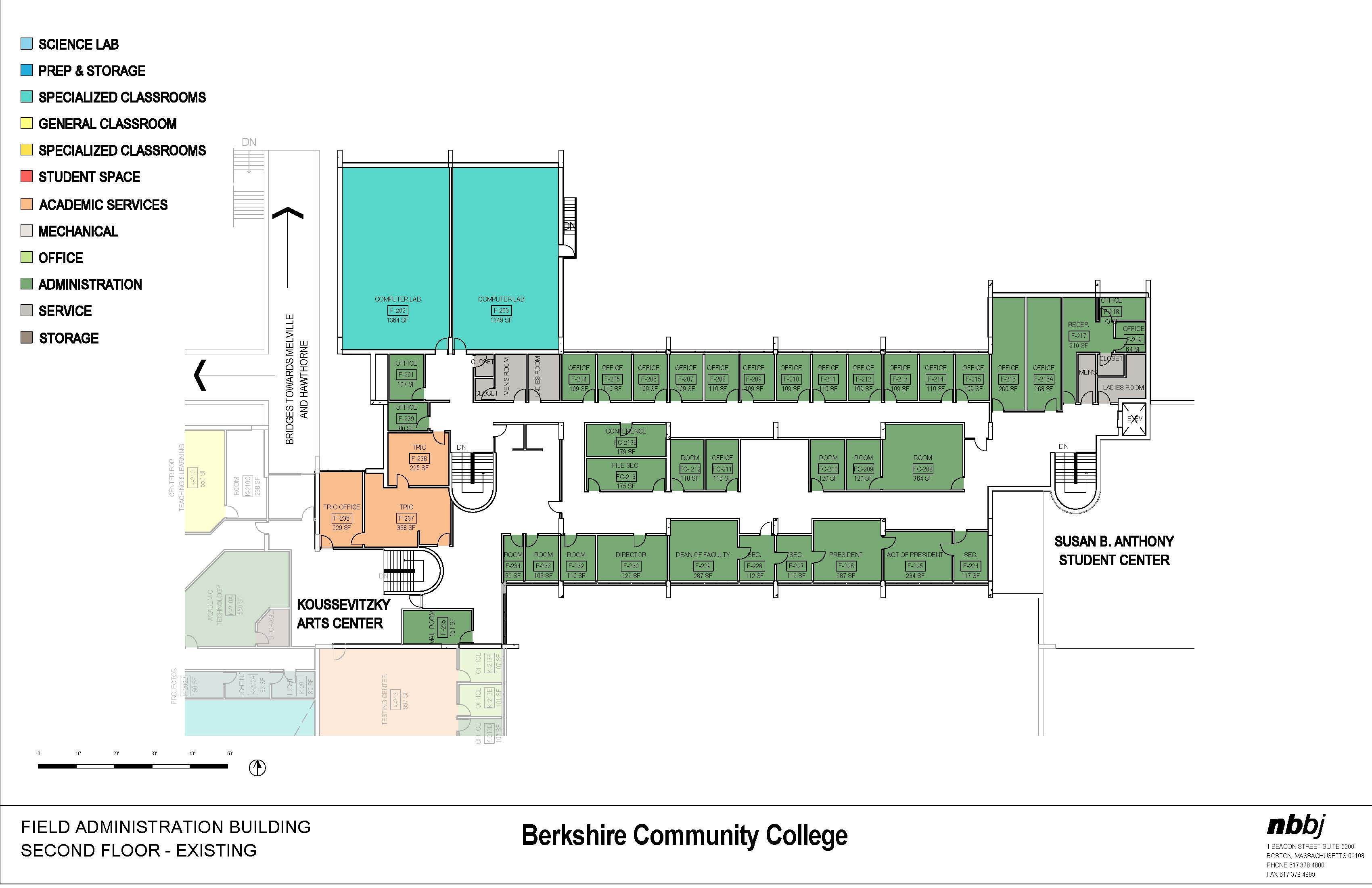 Additional Offices : Field Administration Office
4 Empty offices due to Dean’s relocating
PROGRAMMING 
CENTRAL SPACE 
IN MELVILLE
Central Space in Melville:What Could it Be?
Student Lounge
Writing Center 
Student Lounge
Open Computer Lab
Academic Services
Meeting Room
Center for Academic Technology 
Studio Classroom
Plus New Toilets 
Other use?
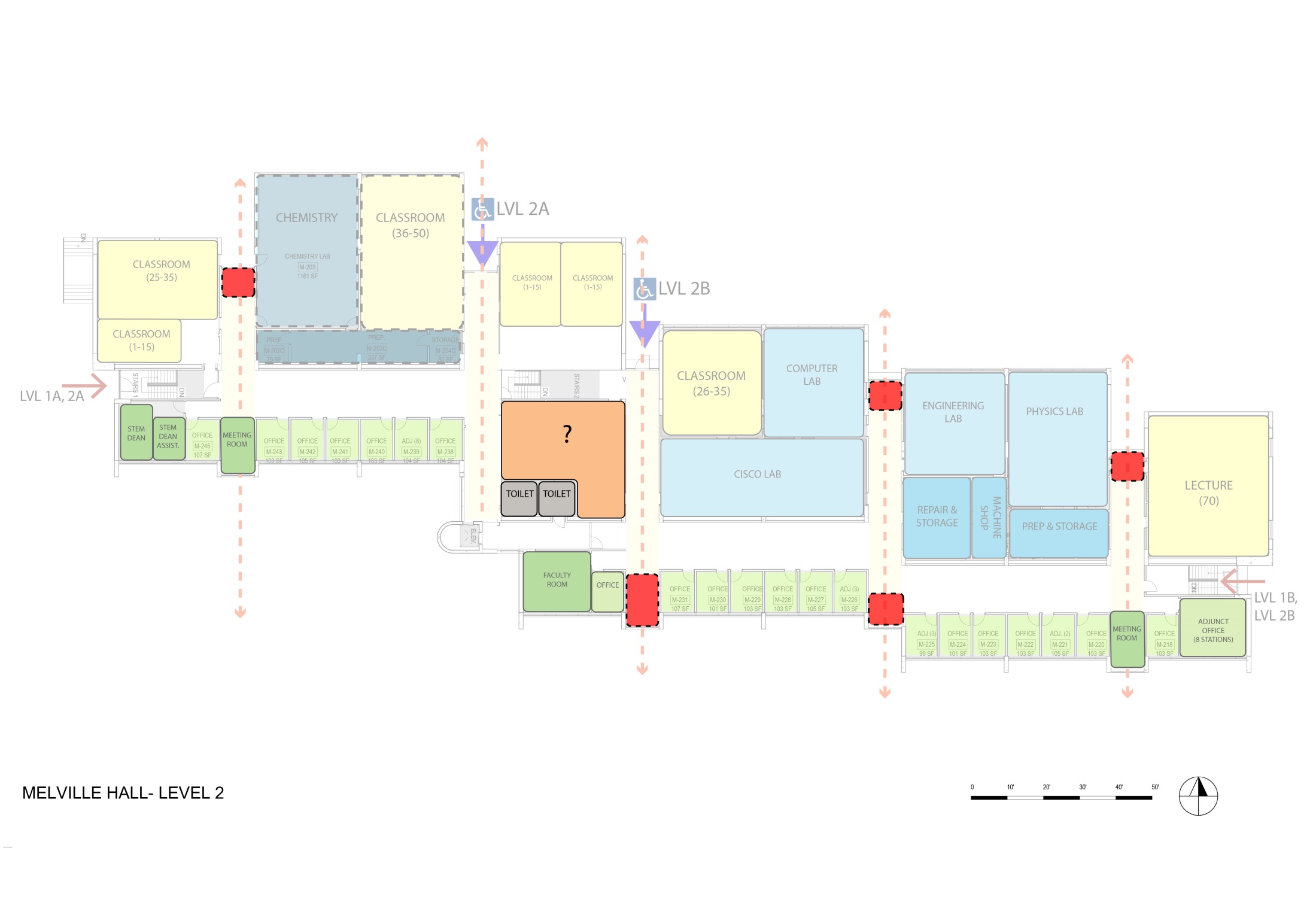 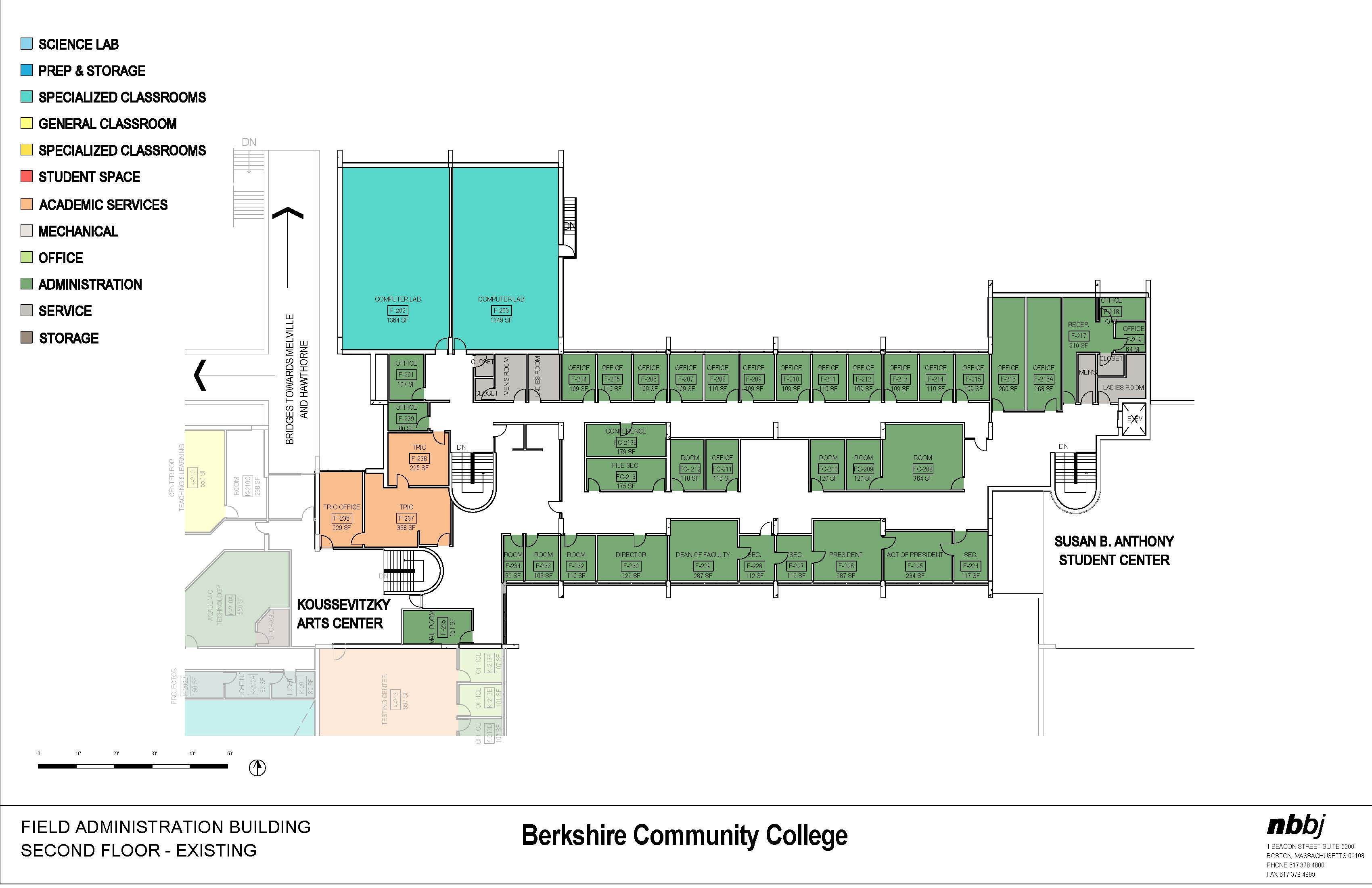 Computer Labs: Field Administration Building
Relocating Labs ?
Testing ?
Tutoring?
GENERAL CLASSROOMS
Classrooms Overview
Hawthorne Level 1 Classrooms

	1-15	x
	16-25	5
	26-35	4
	36-50	x
	51-100	x
		9
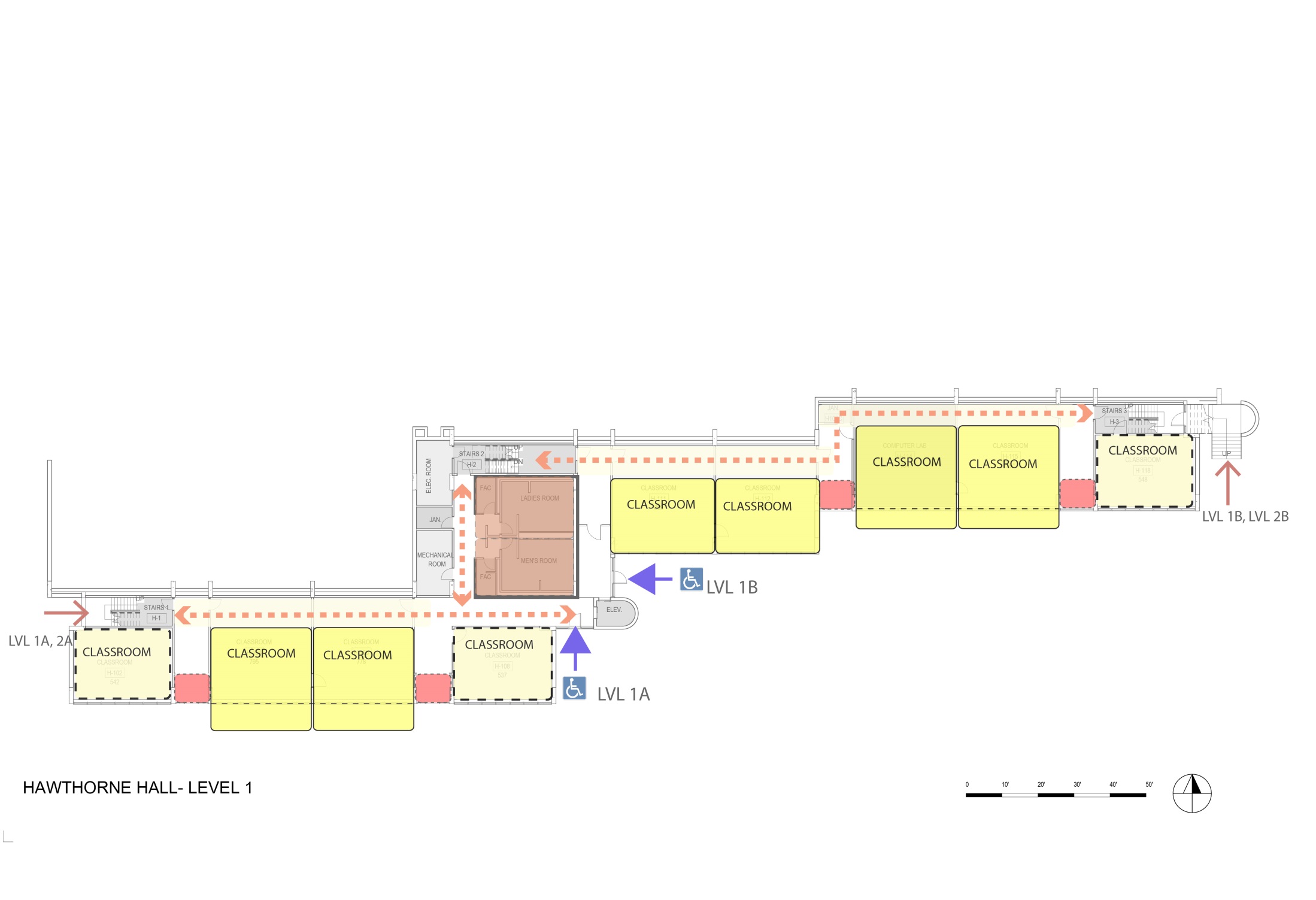 MELVILLE  Level 1 Classrooms

	1-15	x
	16-25	6
	26-35	2
	36-50	x
	51-100	x
		8
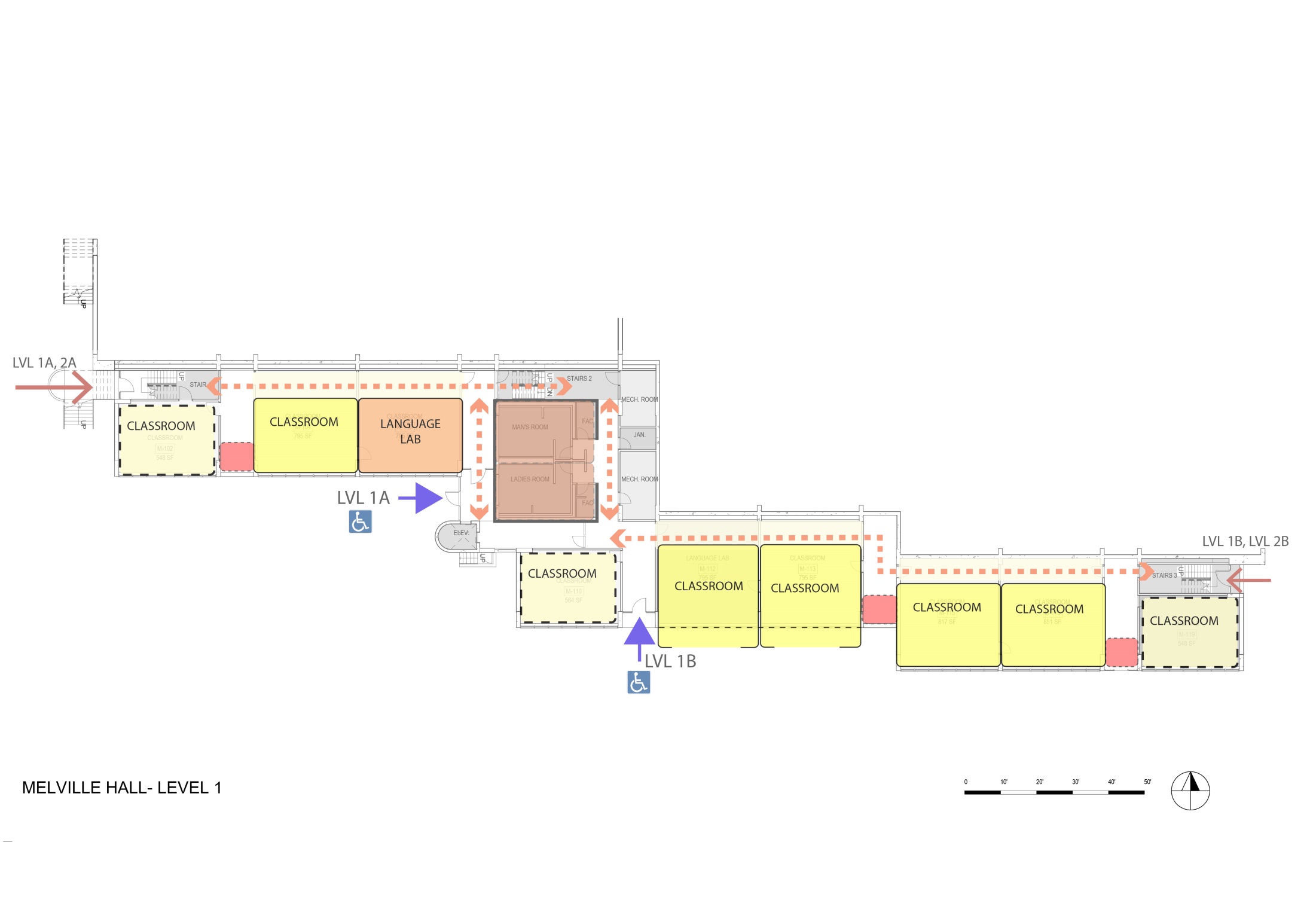 Option 1
Hawthorne Level 2 Classrooms

	1-15	1
	16-25	x
	26-35	1
	36-50	x
	51-100	1
		3
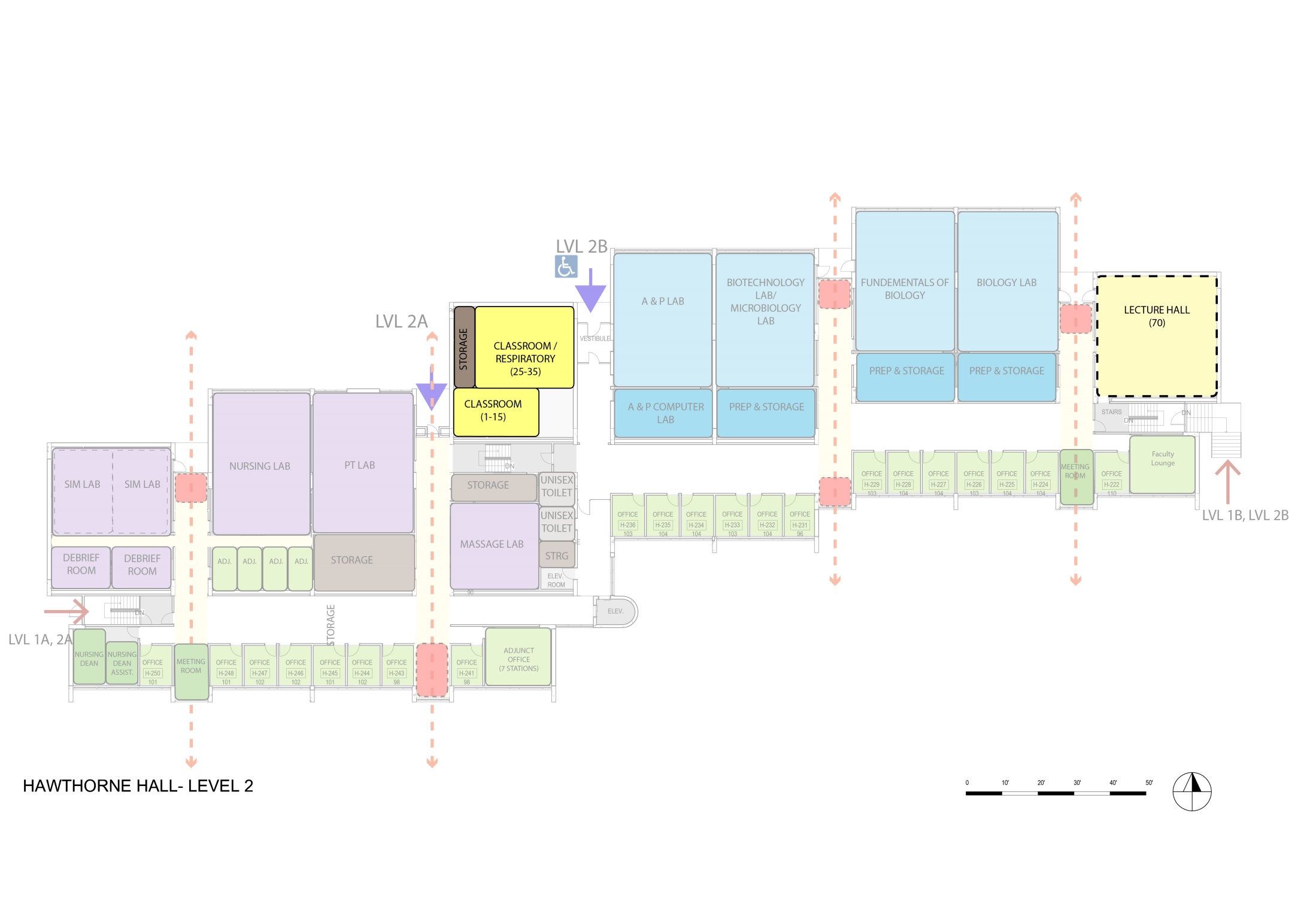 Option 1
MELVILLE  Level 2 Classrooms

	1-15	1
	16-25	1
	26-35	1
	36-50	x
	51-100	2
		5
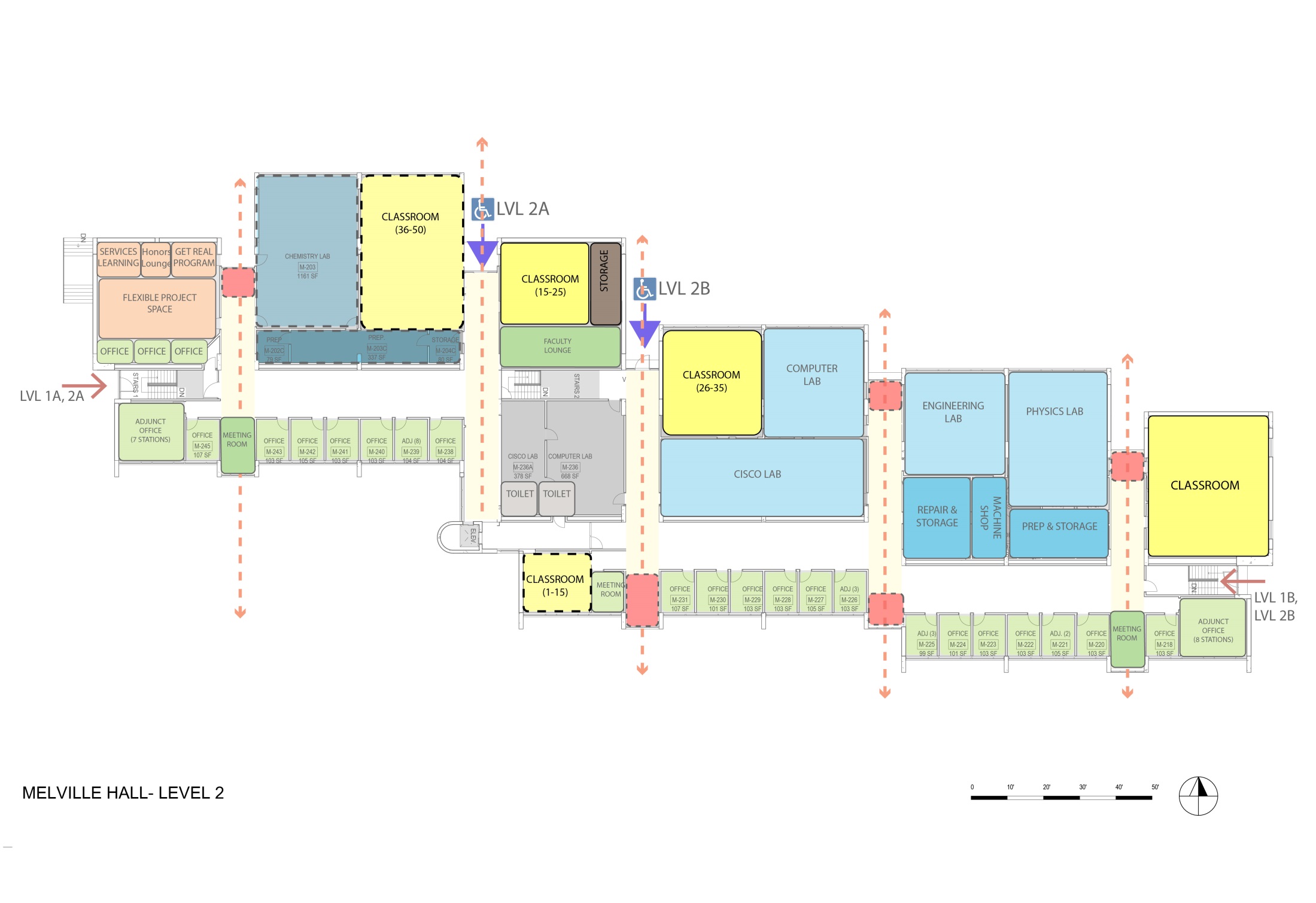 Option 1: Classroom Count
Option 2
Hawthorne Level 2 Classrooms

	1-15	x
	16-25	x
	26-35	1
	36-50	x
	51-100	1
		2
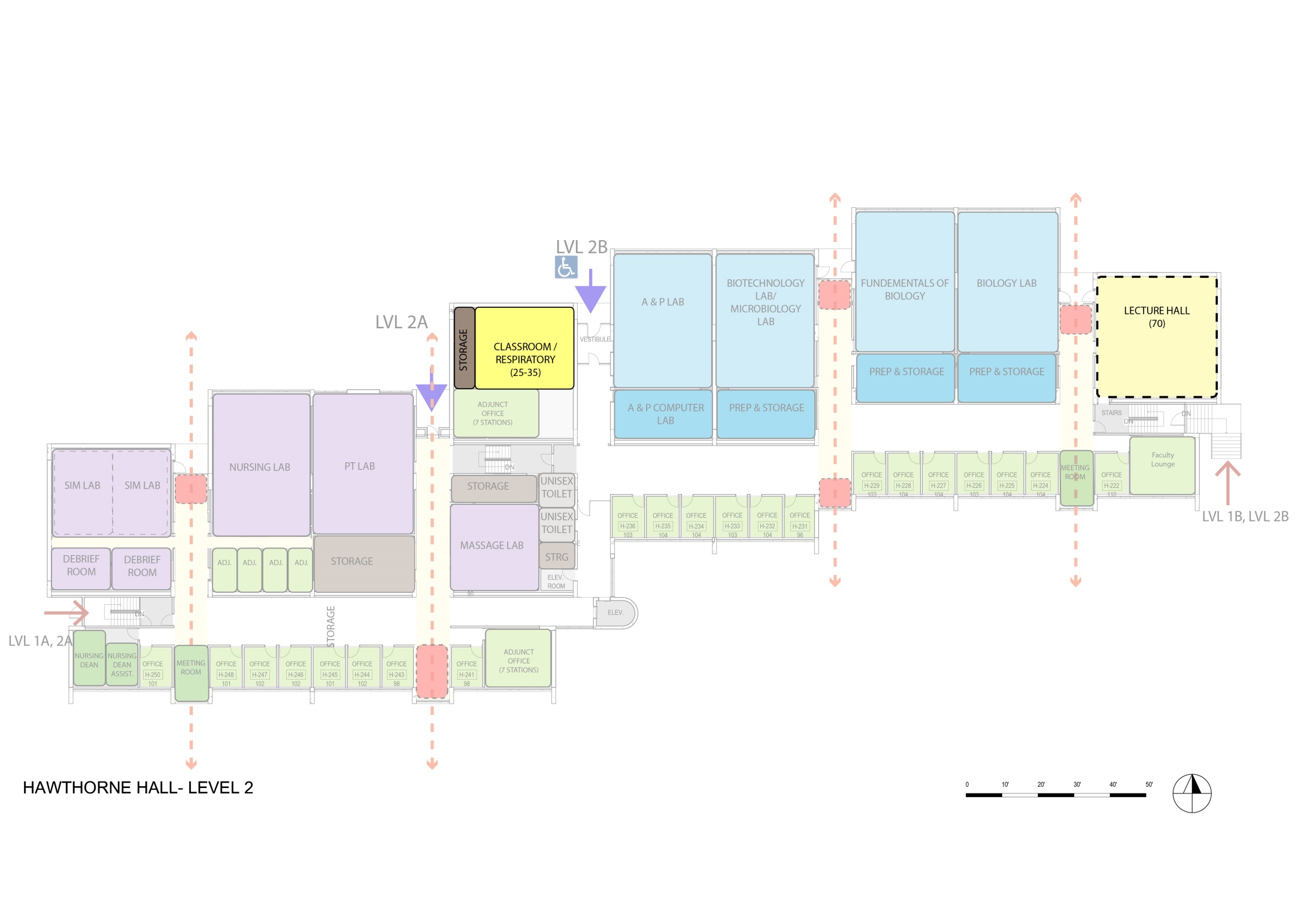 Option 2
MELVILLE  Level 2 Classrooms

	1-15	2
	16-25	x
	26-35	1
	36-50	x
	51-100	2
		5
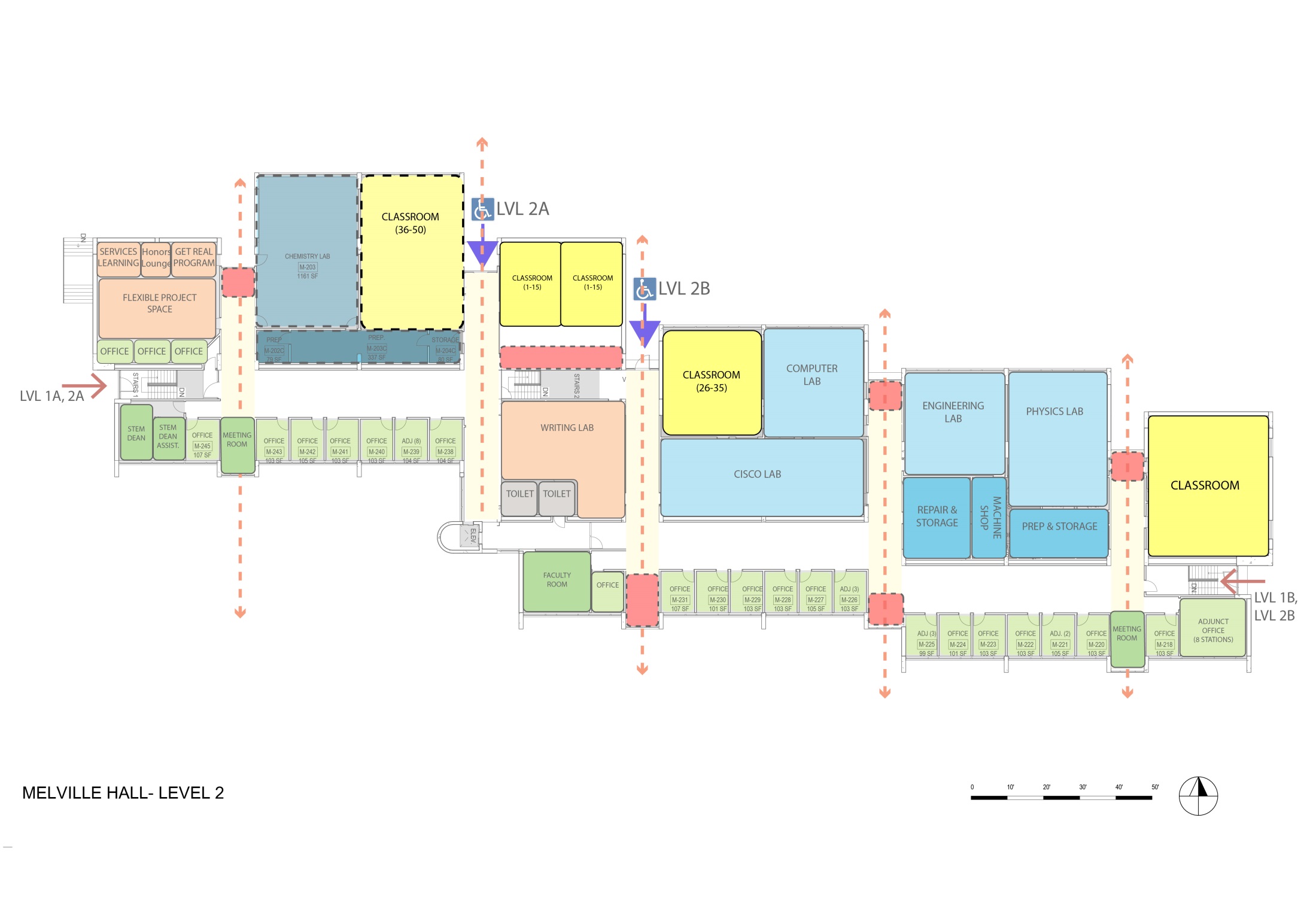 Option 2: Classroom Count
Option 3
Hawthorne Level 2 Classrooms

	1-15	x
	16-25	x
	26-35	x
	36-50	x
	51-100	1
		1
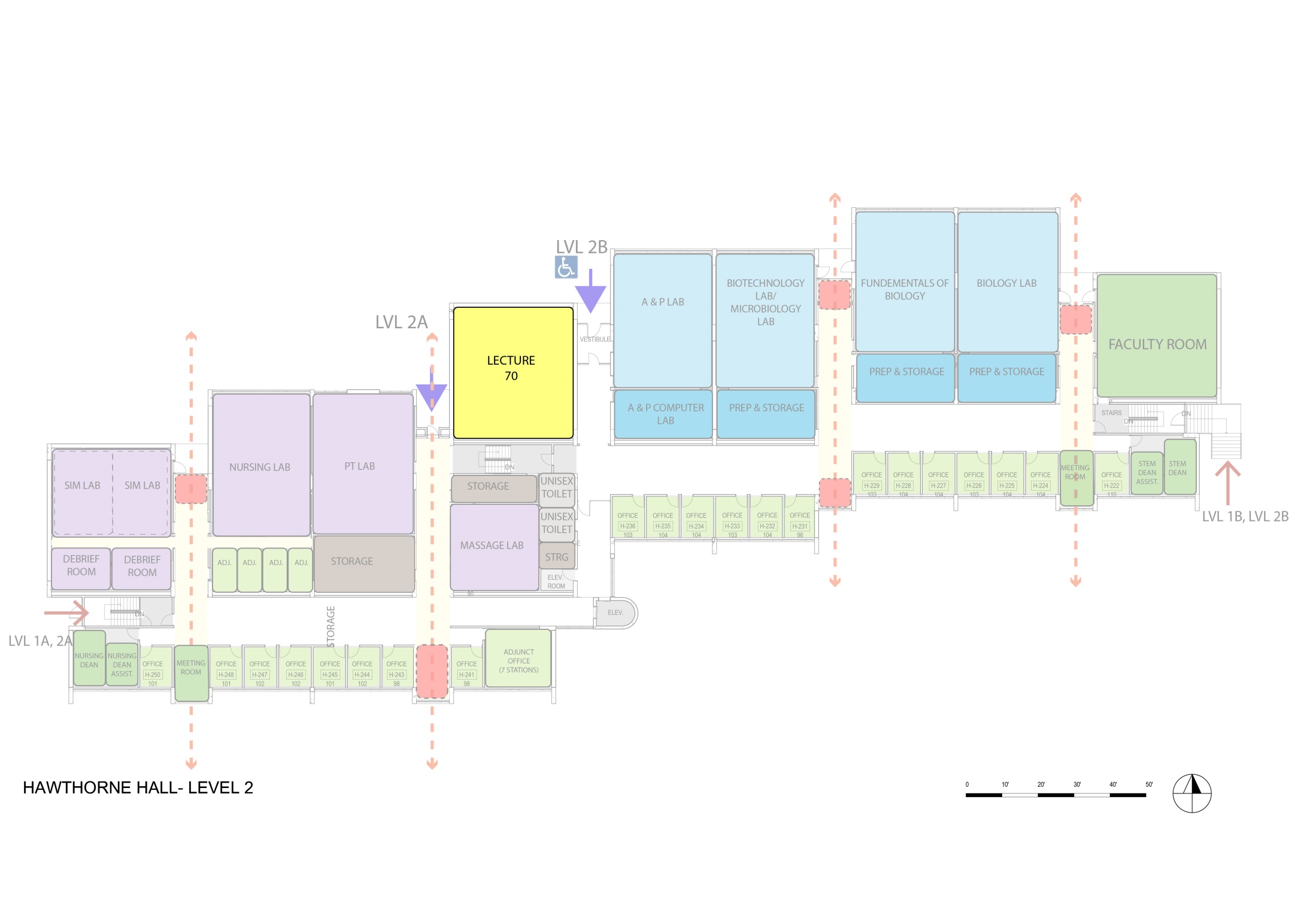 Option 3
MELVILLE  Level 2 Classrooms

	1-15	2
	16-25	x
	26-35	2
	36-50	x
	51-100	2
		6
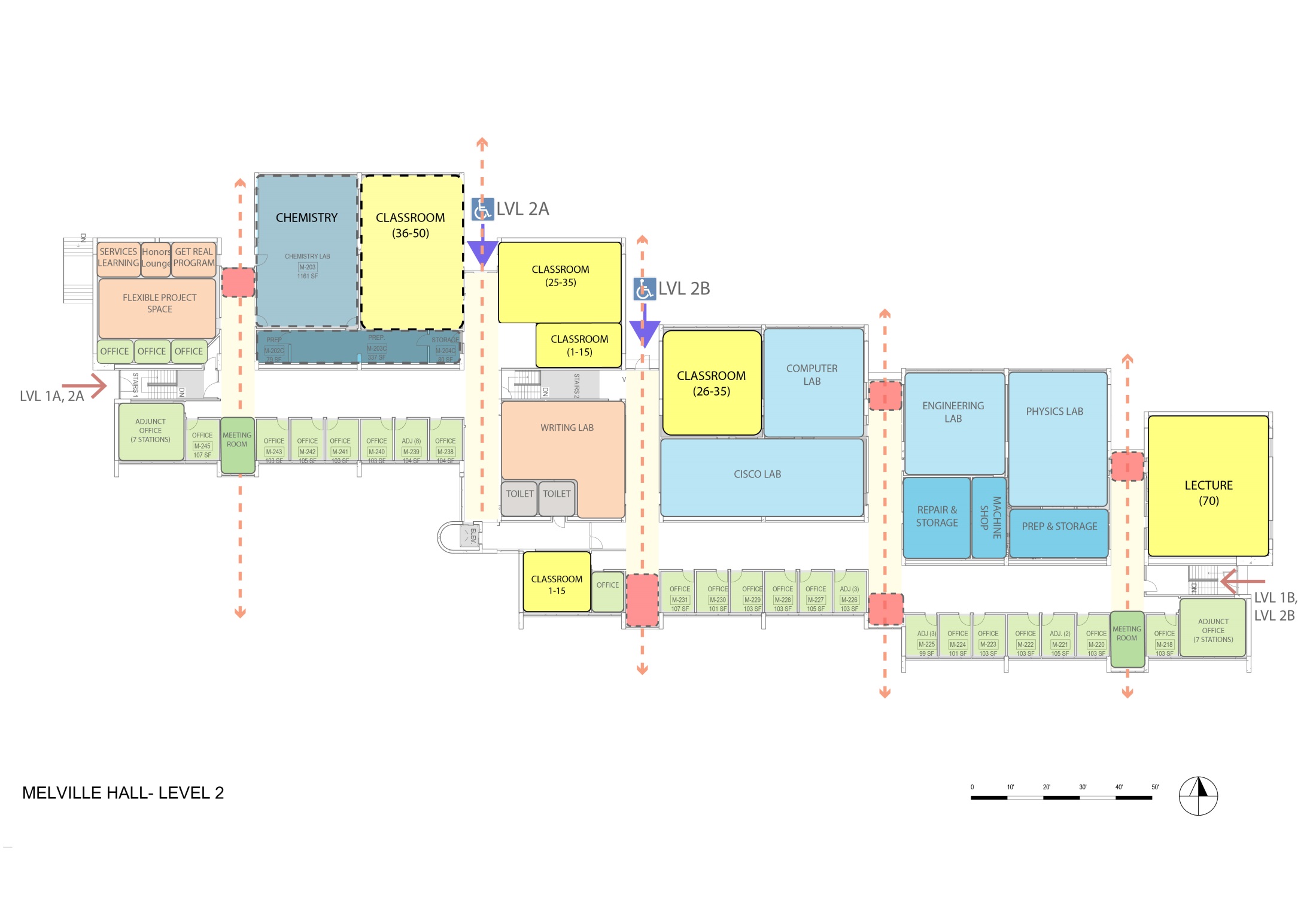 Option 3: Classroom Count
Option 4
Hawthorne Level 2 Classrooms

	1-15	x
	16-25	x
	26-35	1
	36-50	x
	51-100	1
		2
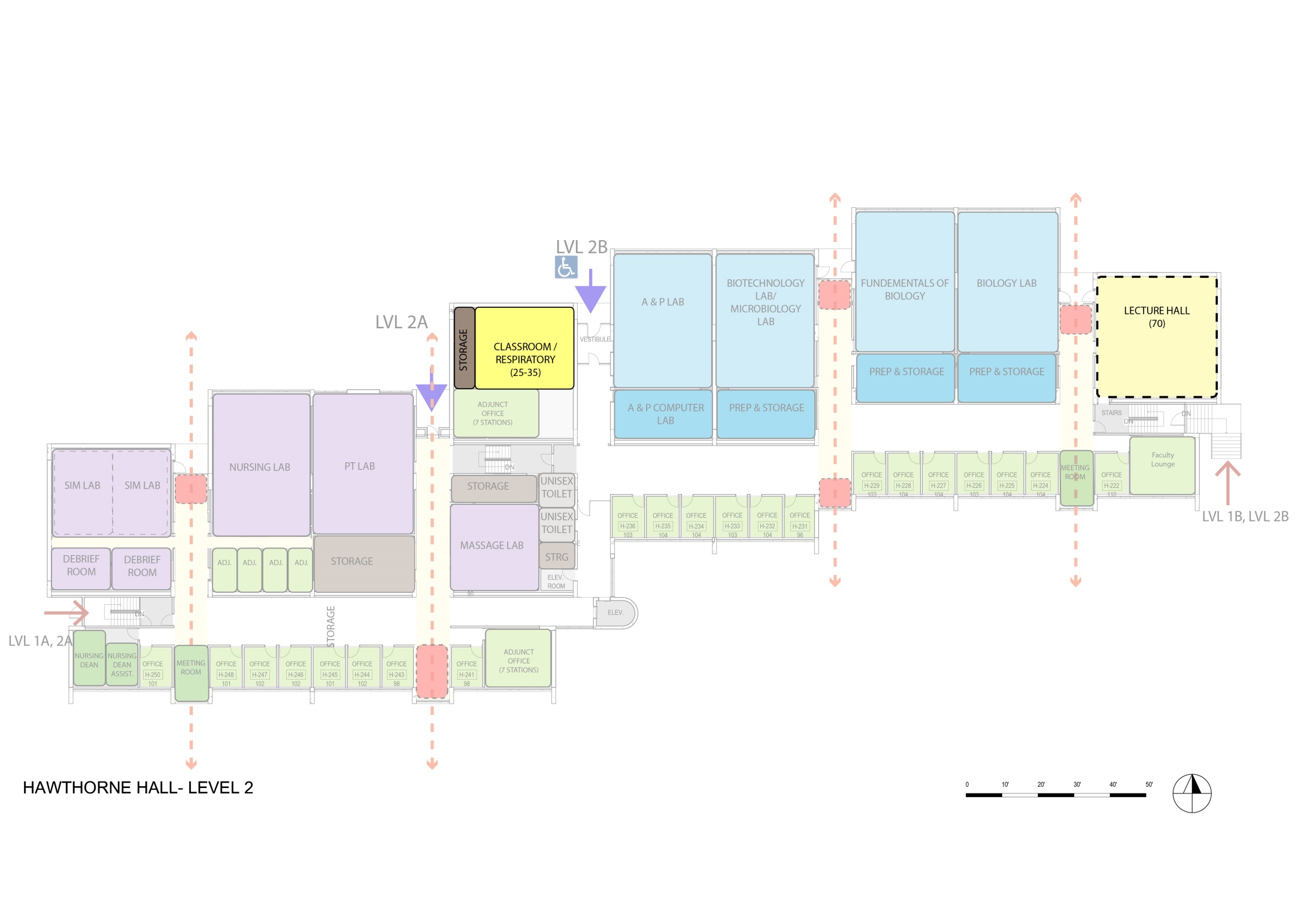 Option 4
MELVILLE  Level 2 Classrooms

	1-15	2
	16-25	x
	26-35	2
	36-50	x
	51-100	2
		6
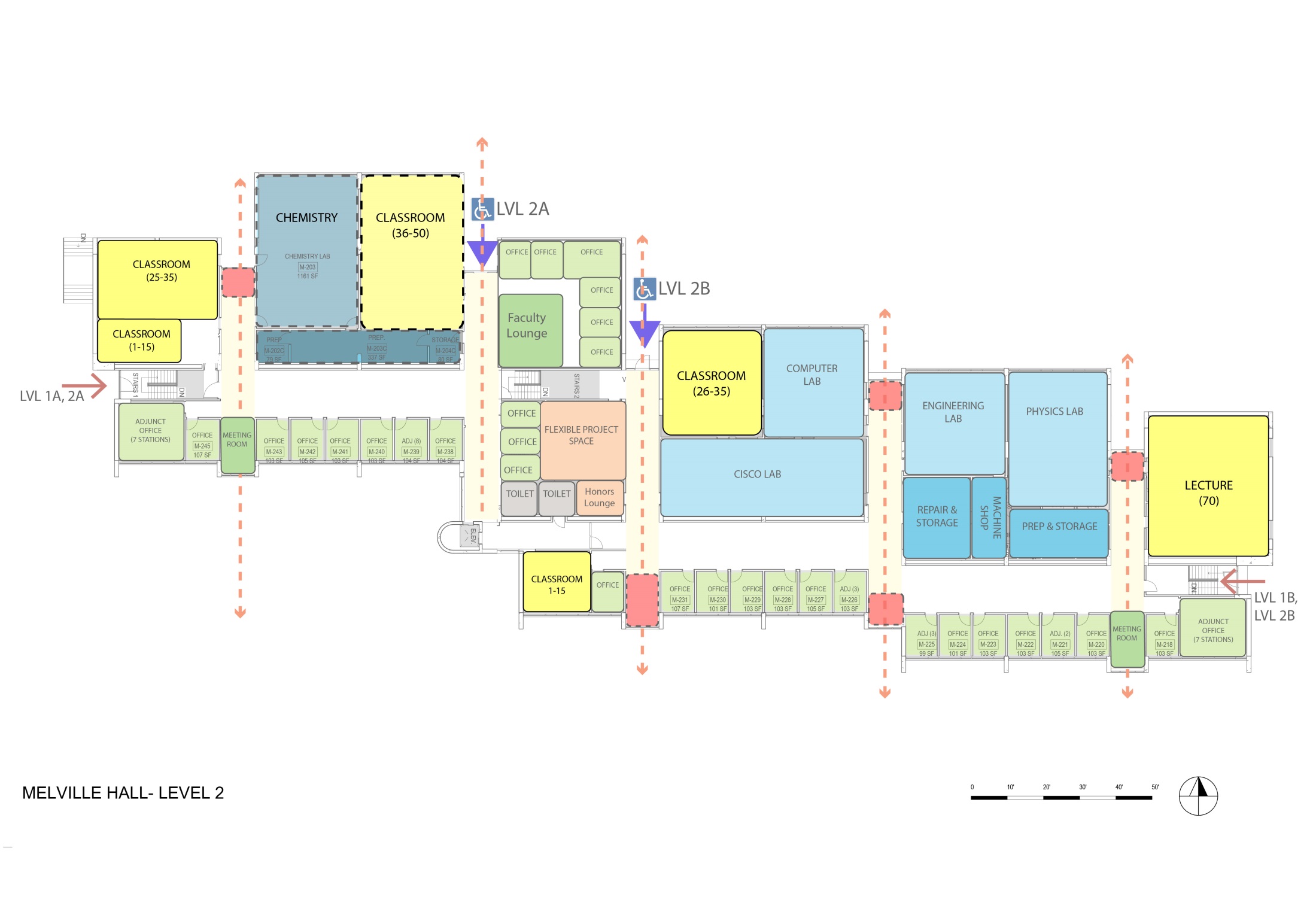 Option 4: Classroom Count
SCIENCES
Science Labs: DCAMM Benchmarks
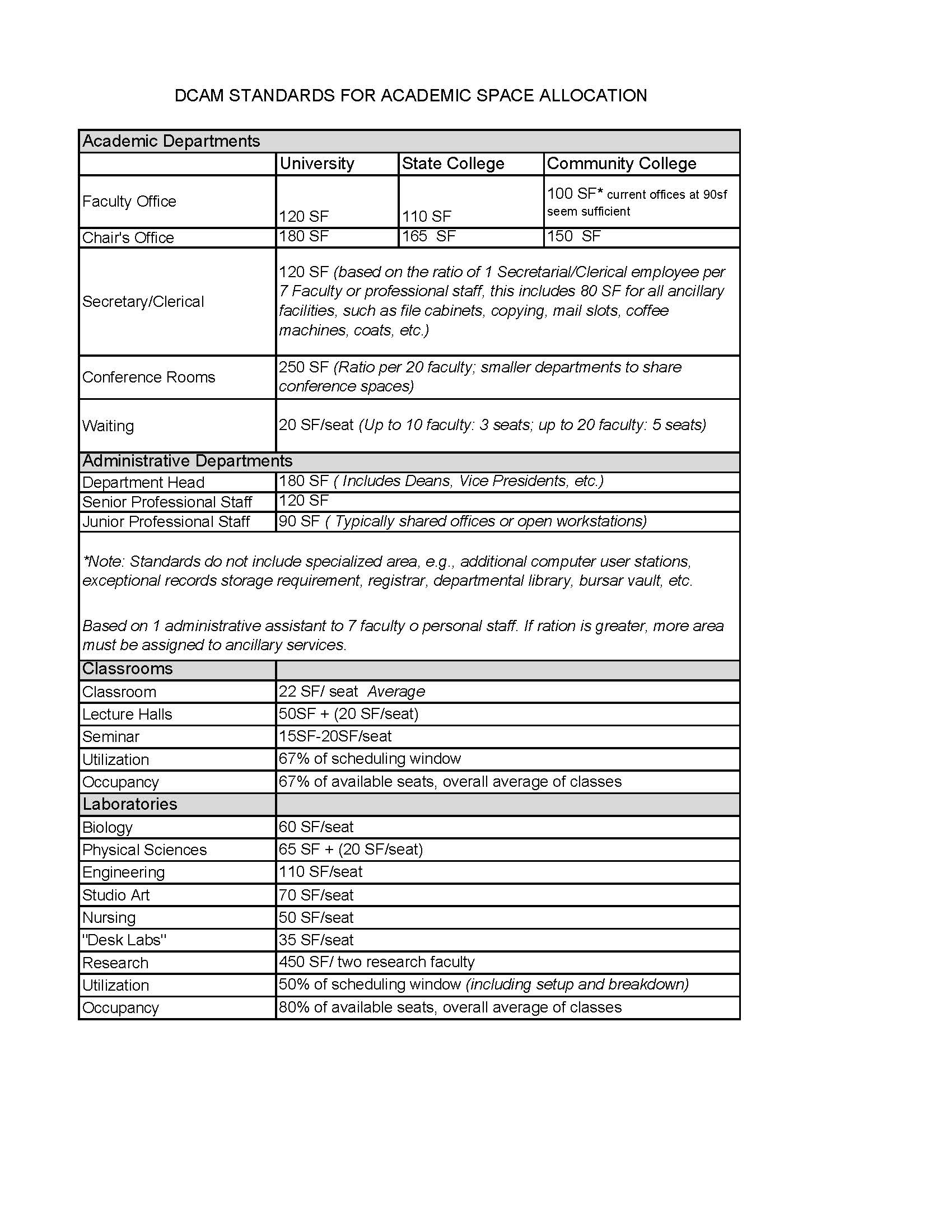 Science Labs
Existing Science Labs in Hawthorne:
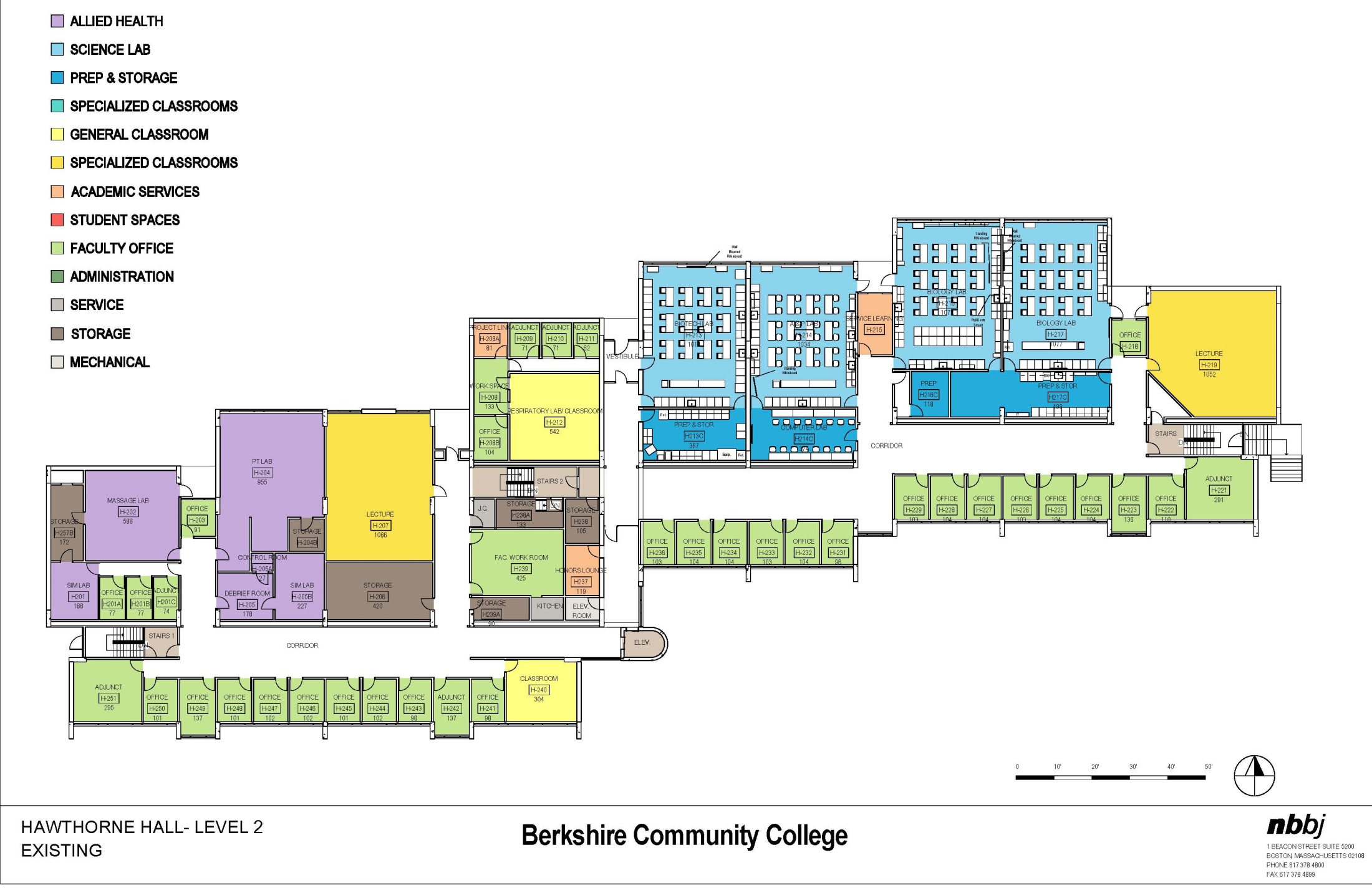 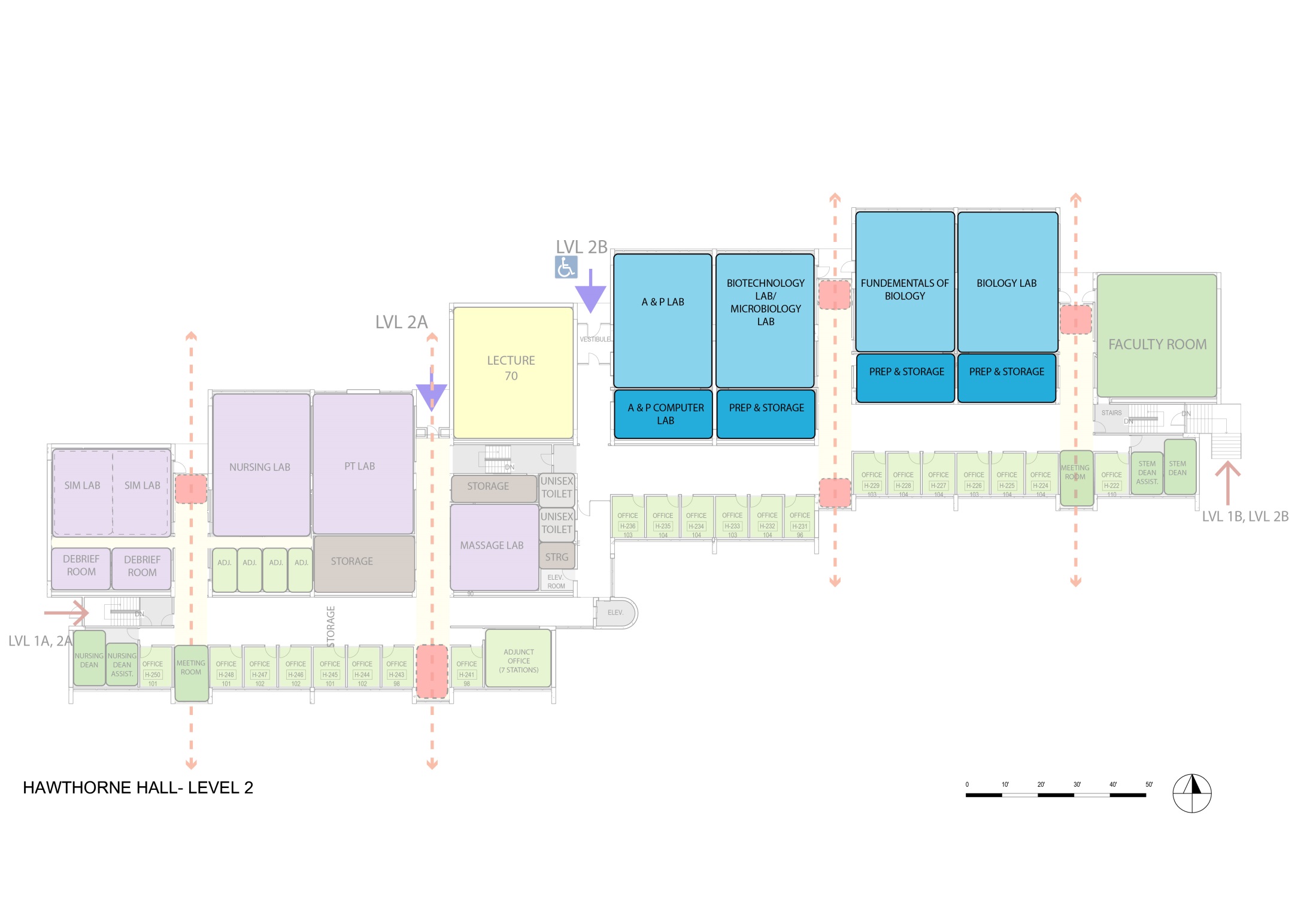 Proposed Science Labs in Hawthorne:
Moderate or Major Renovation
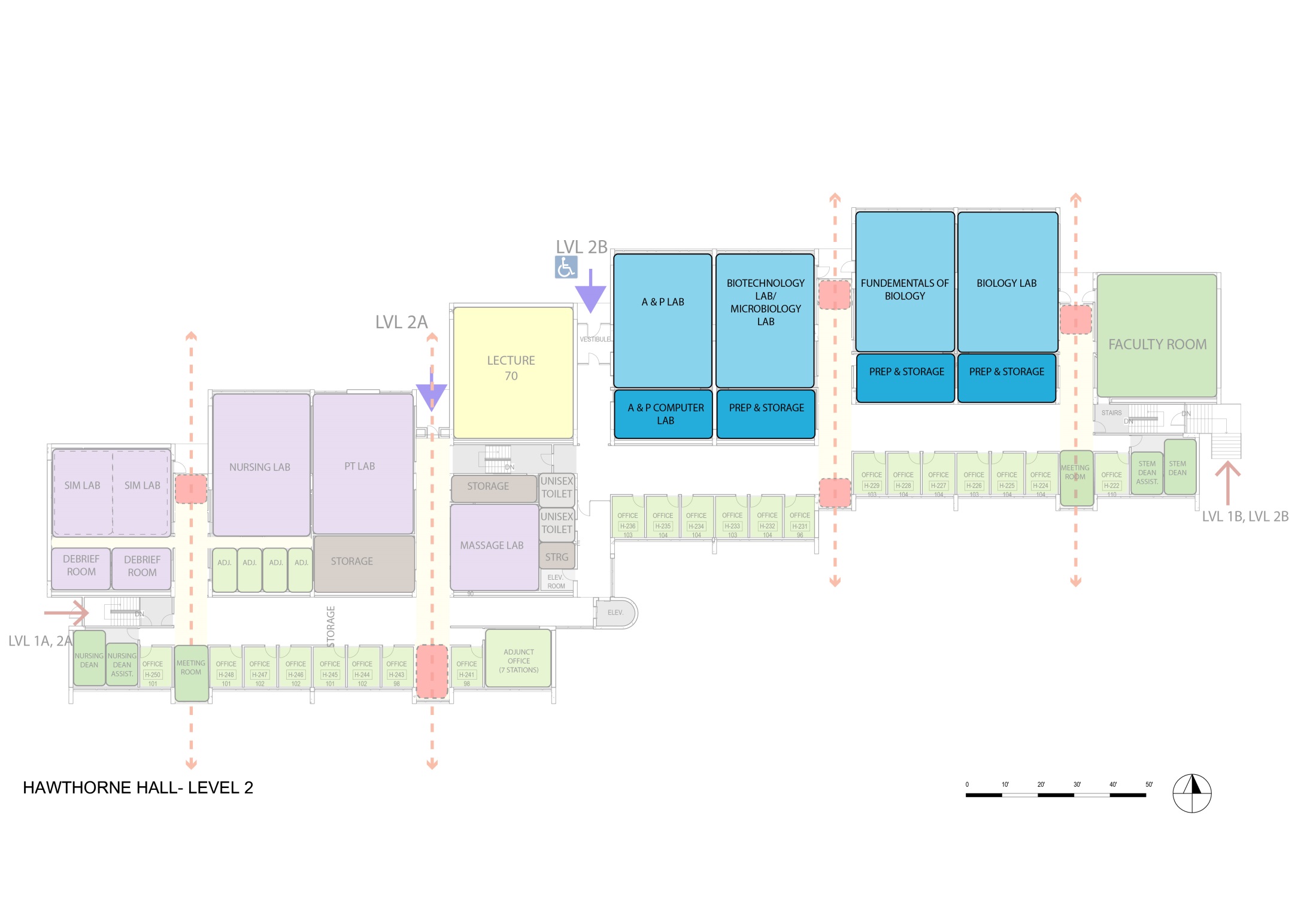 Existing Science Labs in Melville:
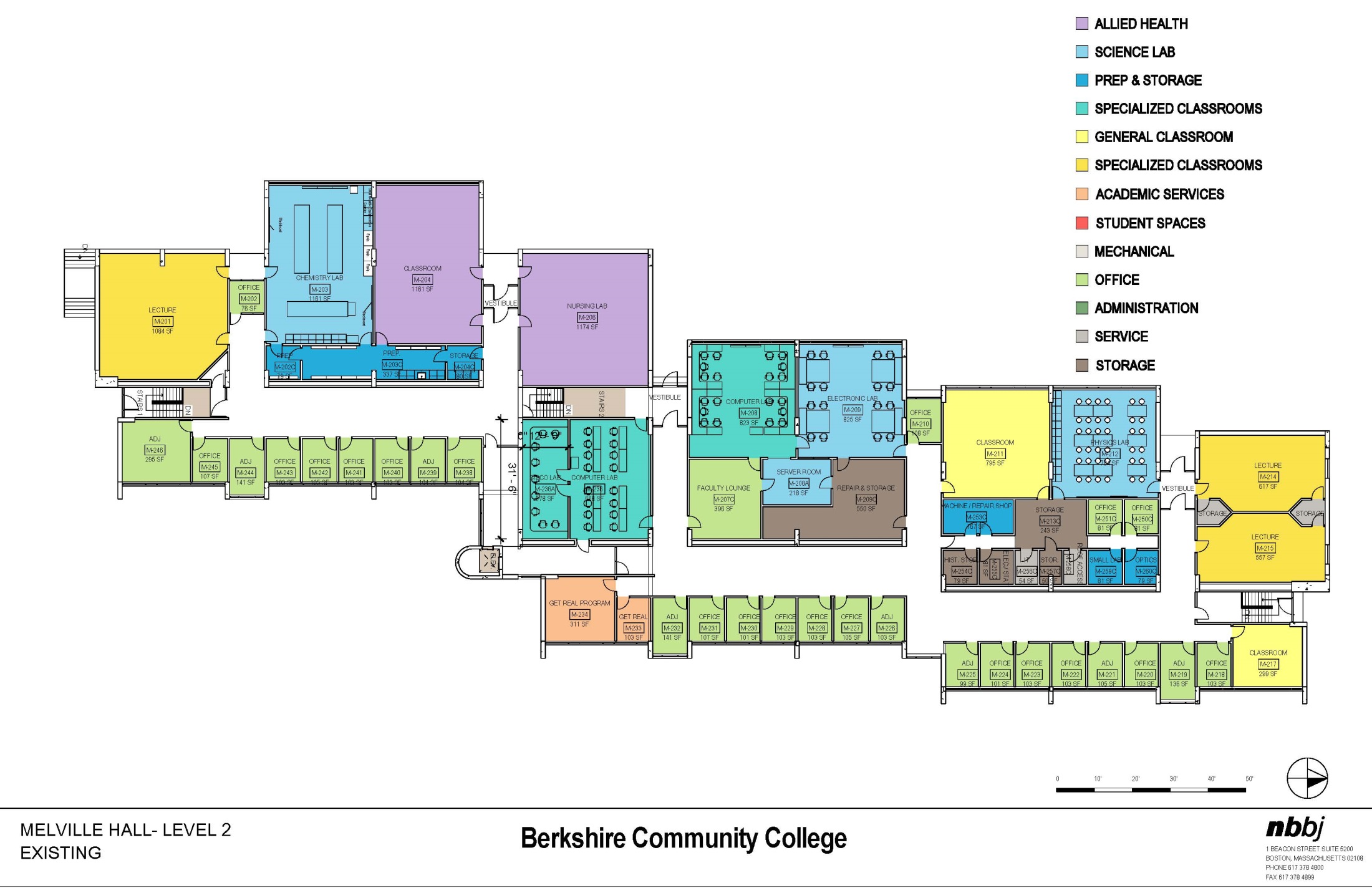 Proposed Science Labs in Melville:
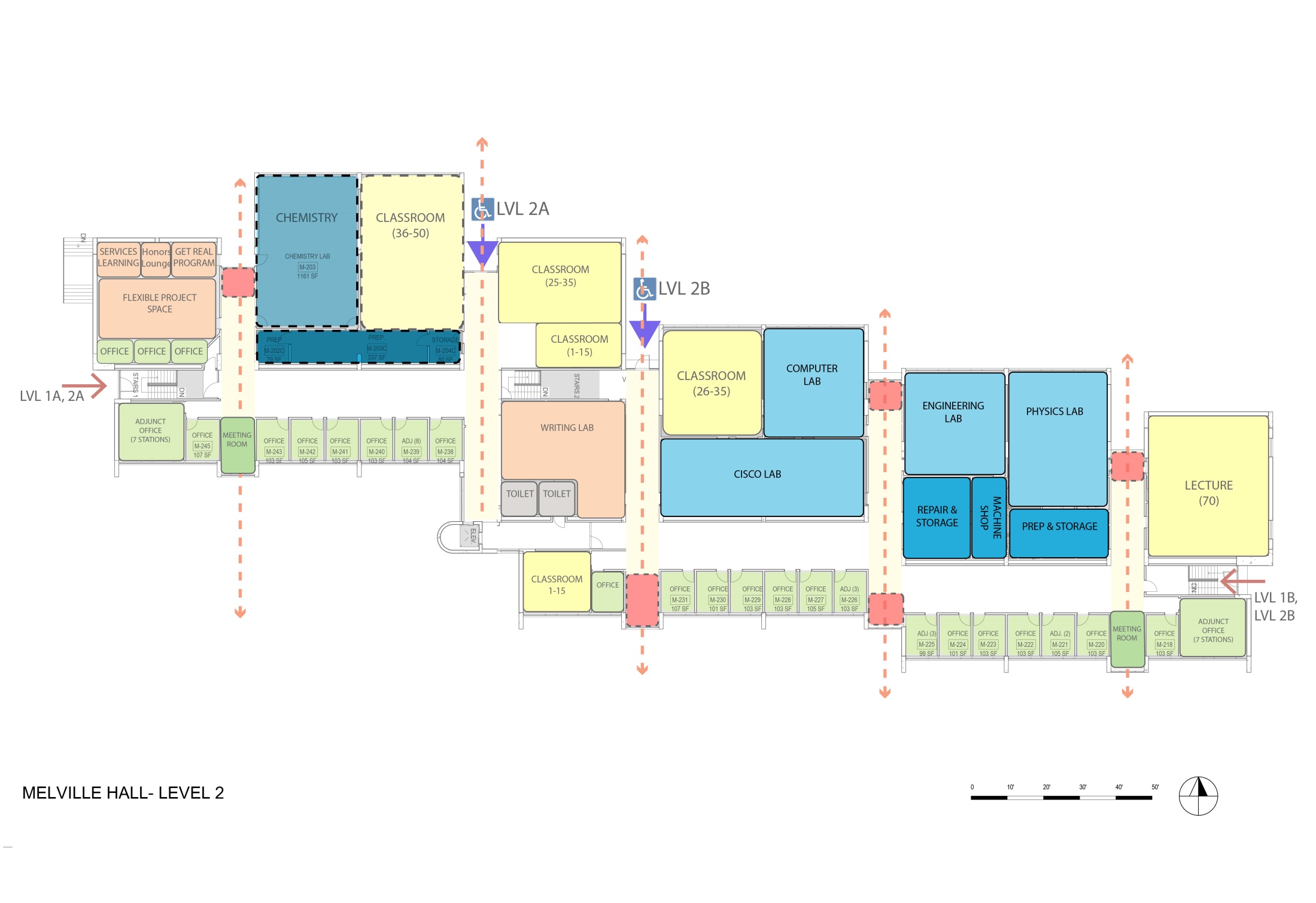 Allied Health
Option 1
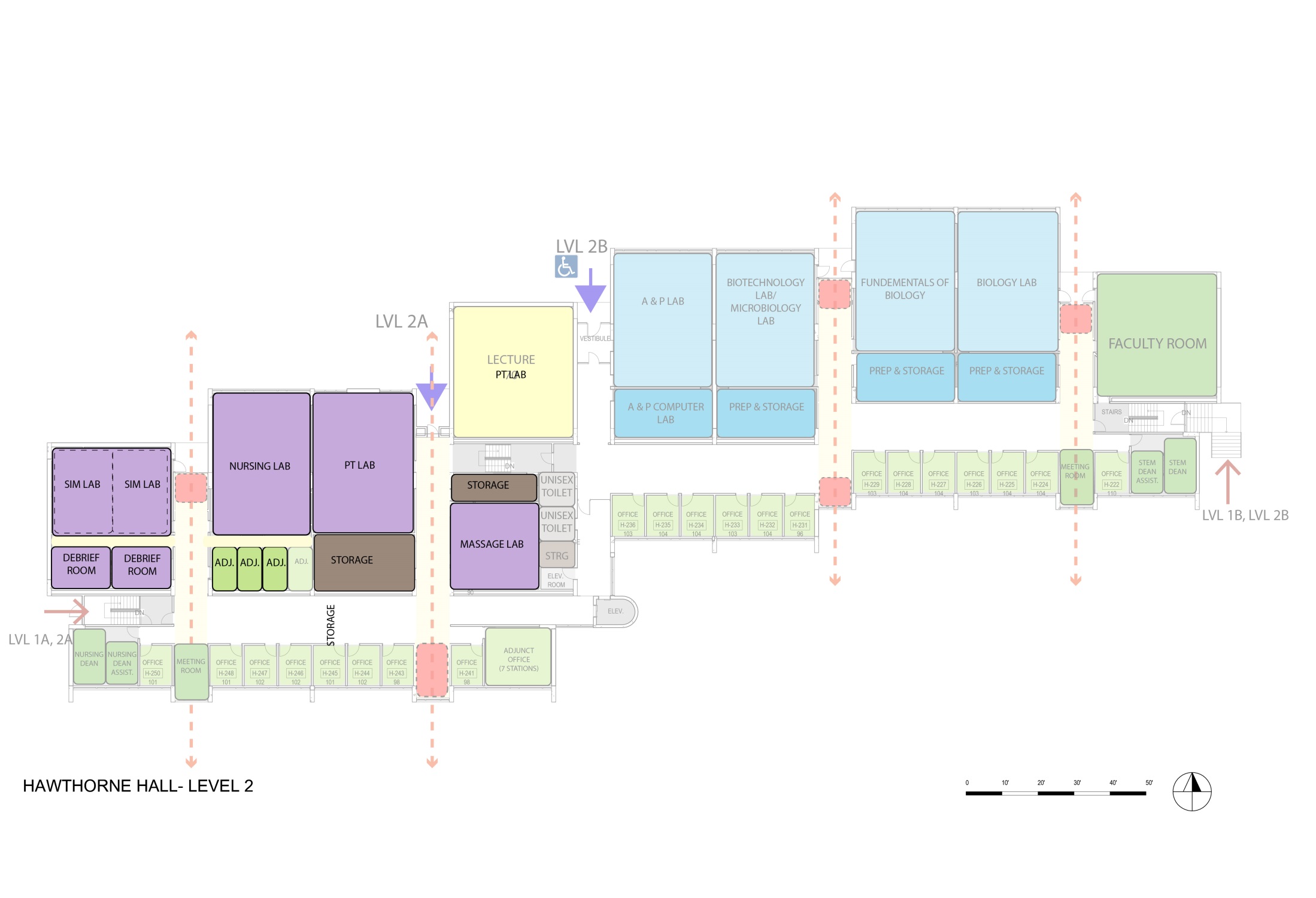 Option 2
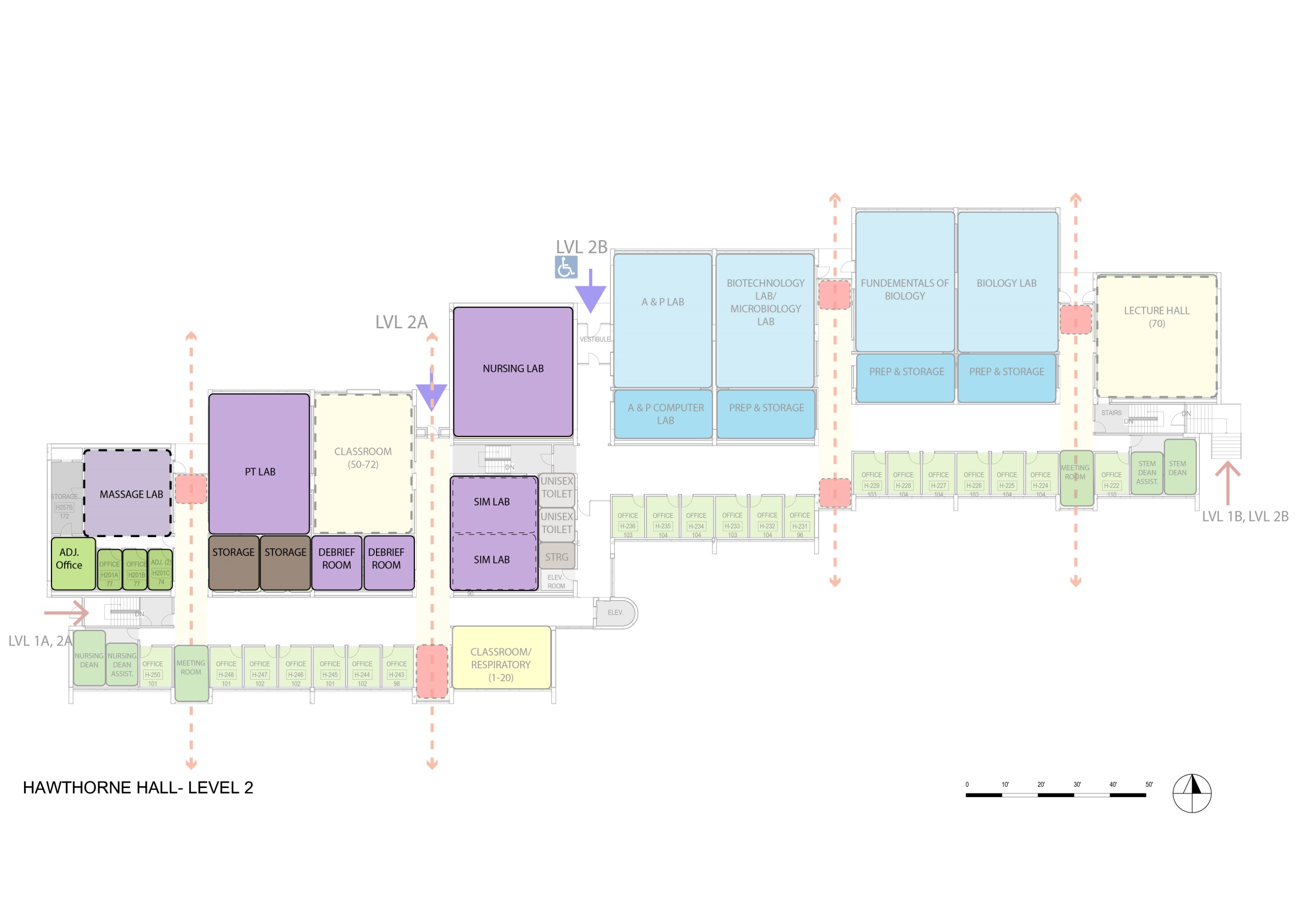 Option 3
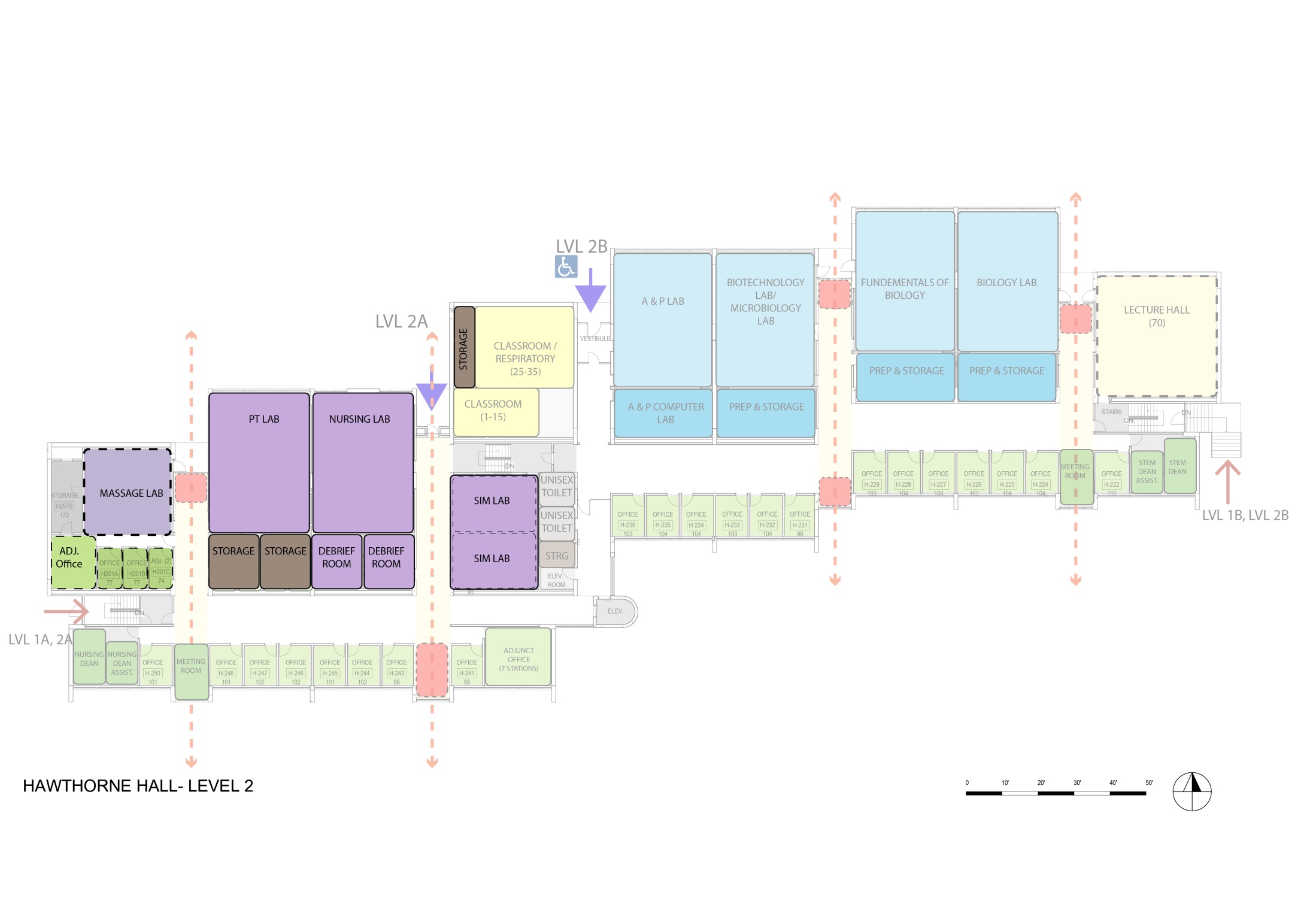 STUDENT PROGRAMS
STUDENT PROGRAMS
Service Learning
Project Link 
Get Real 
Honors
Others ?

Olli
Trio
STUDENT PROGRAMS
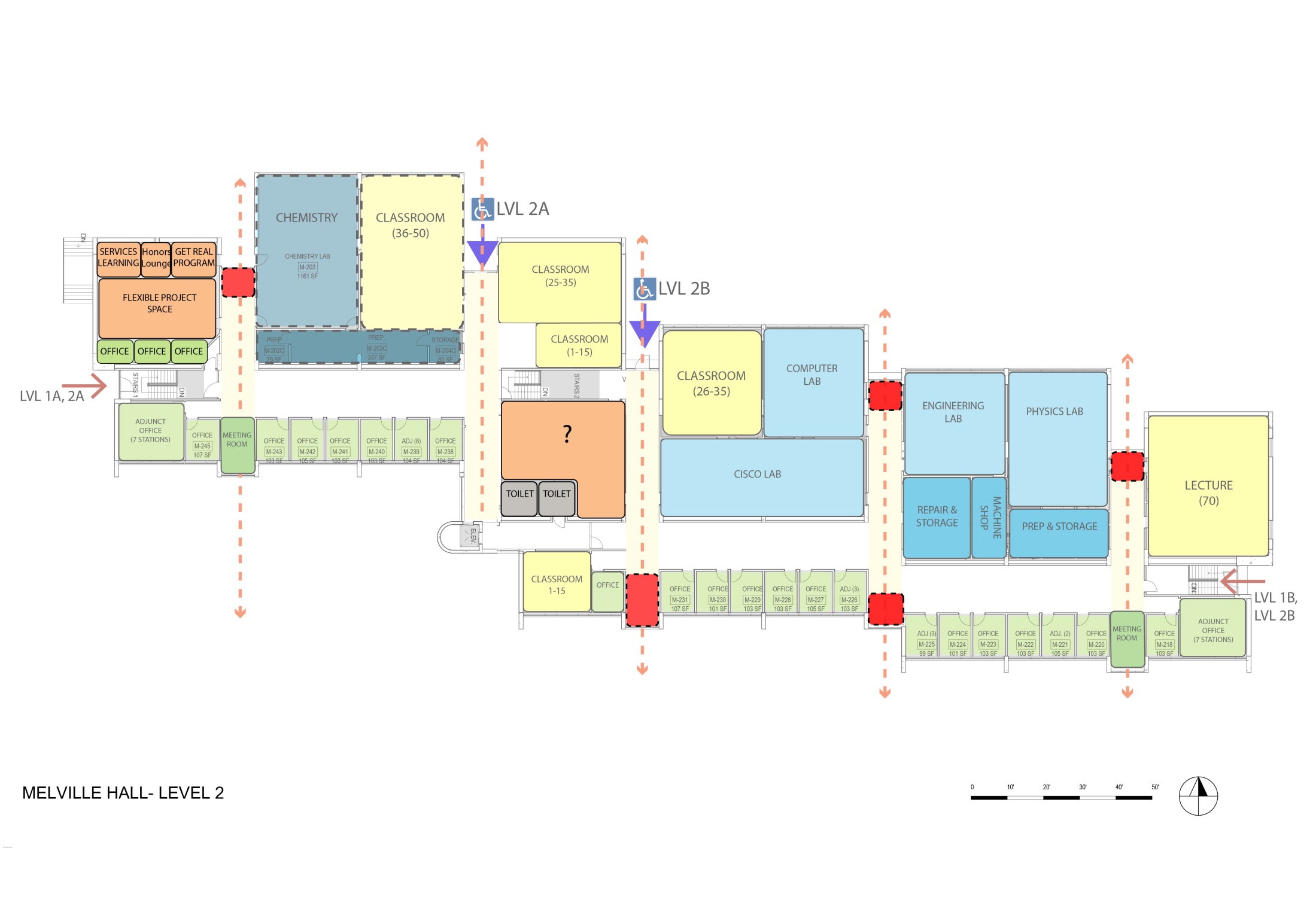 Connection
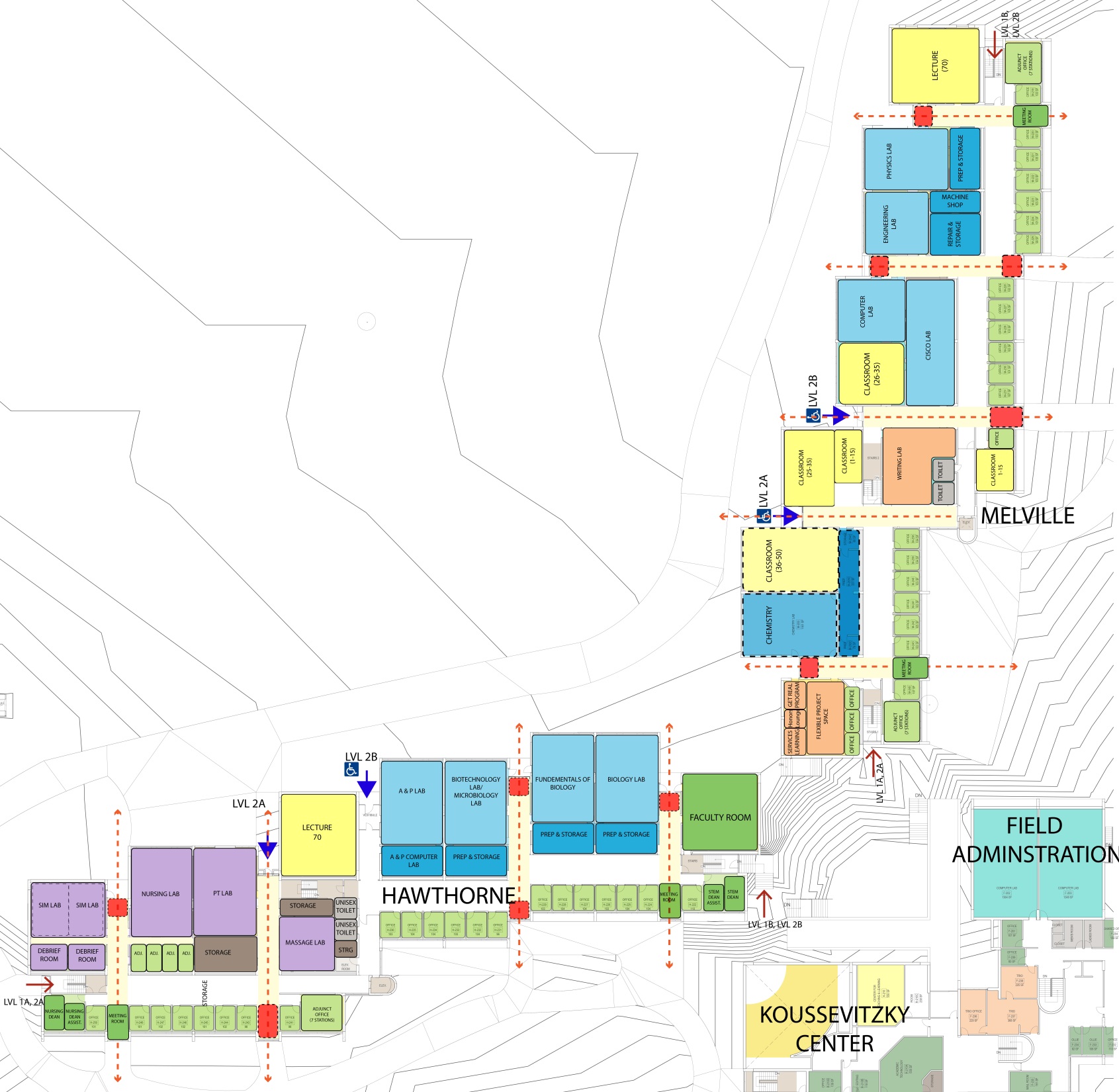 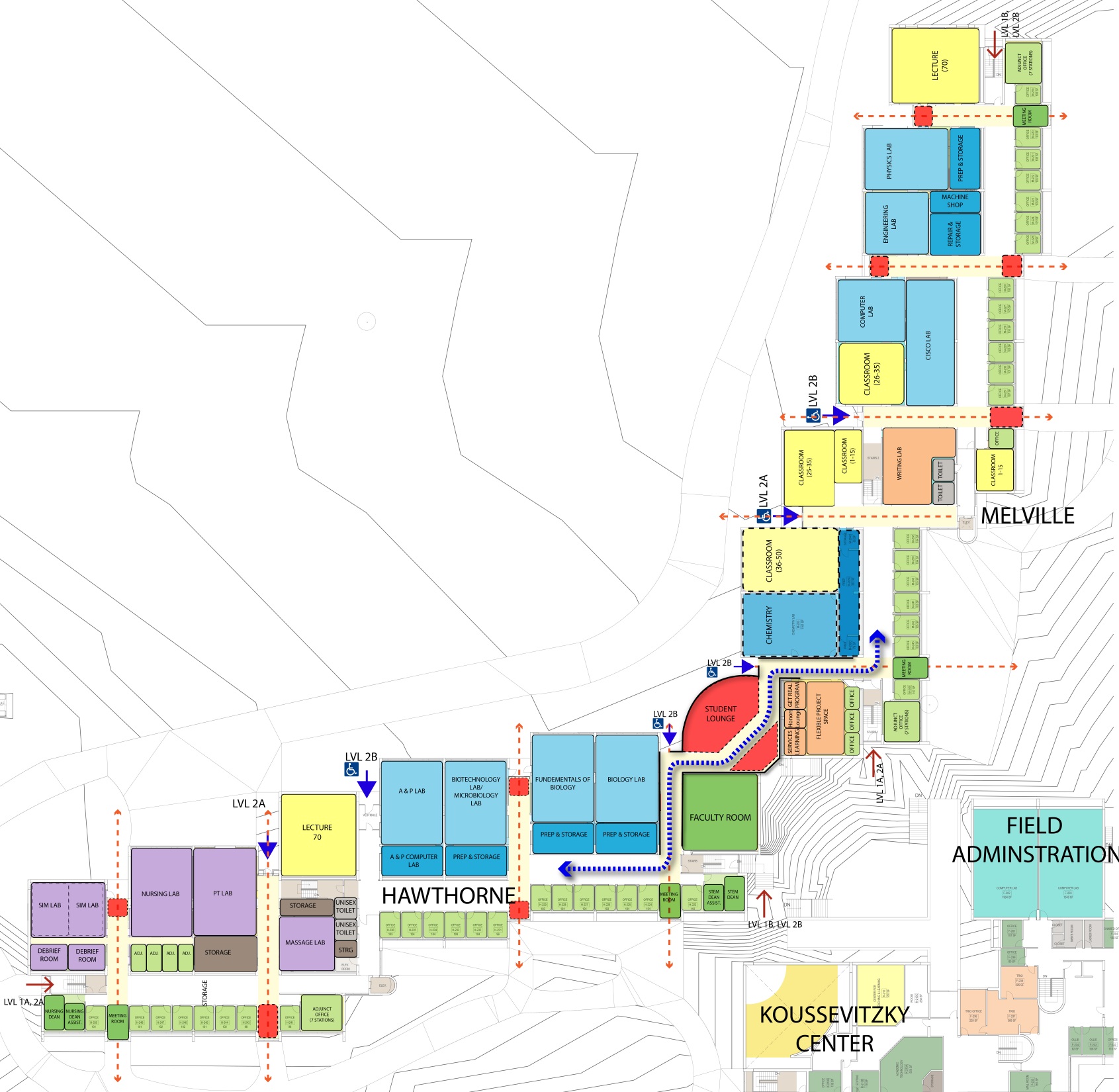 Options
Option 1
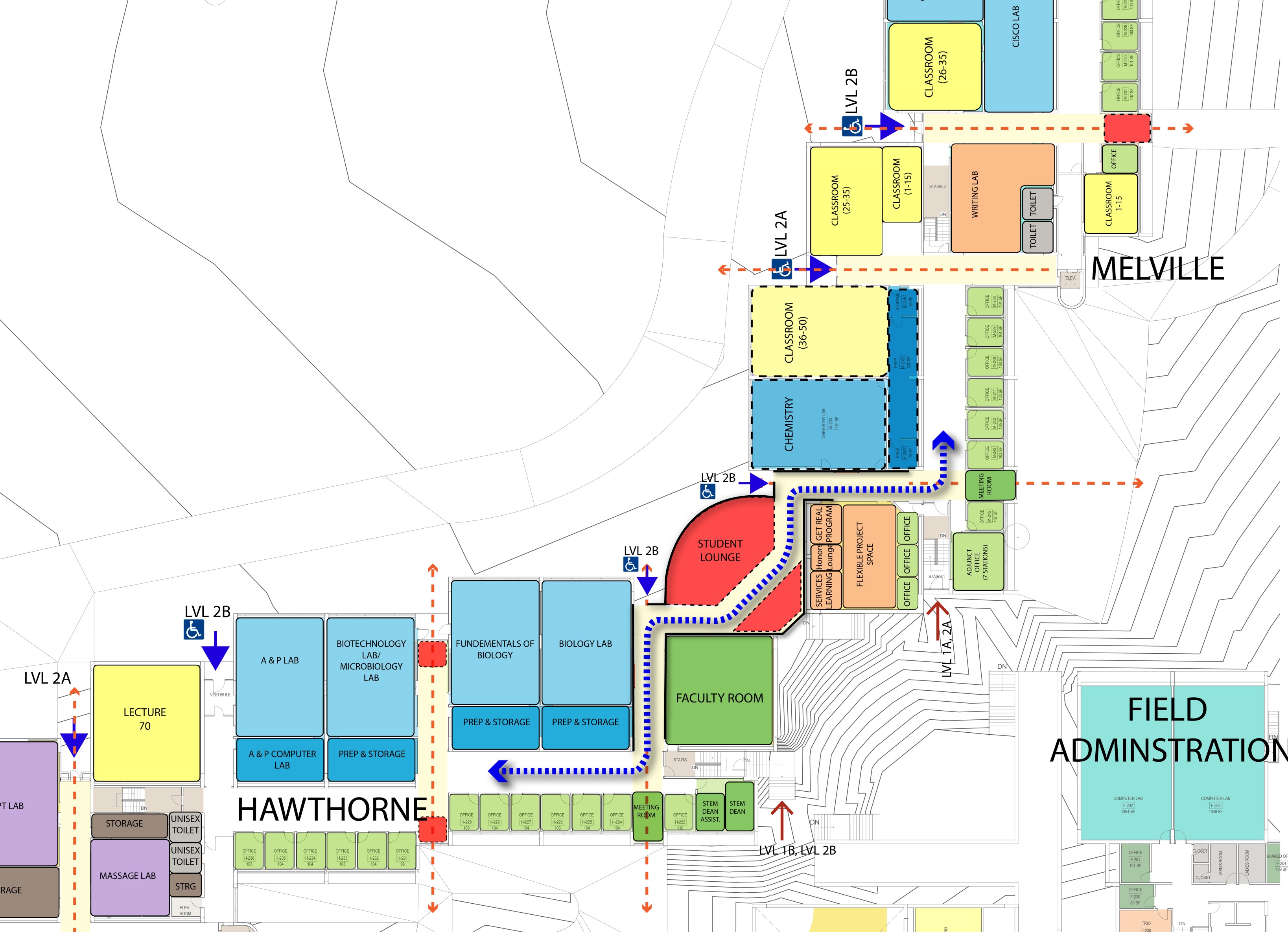 STUDENTS
Academic
 Services
Faculty
Option 2
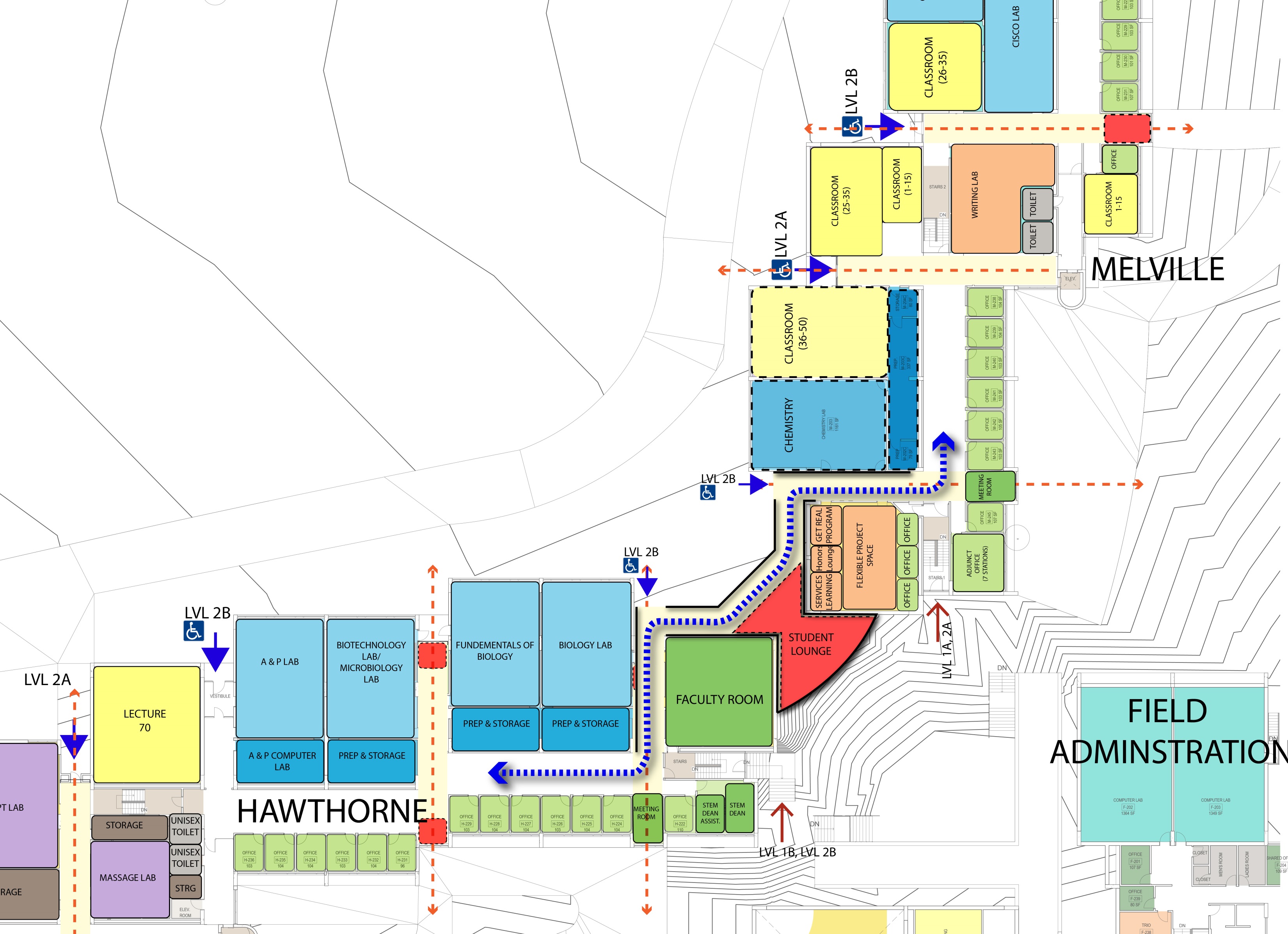 Option 3
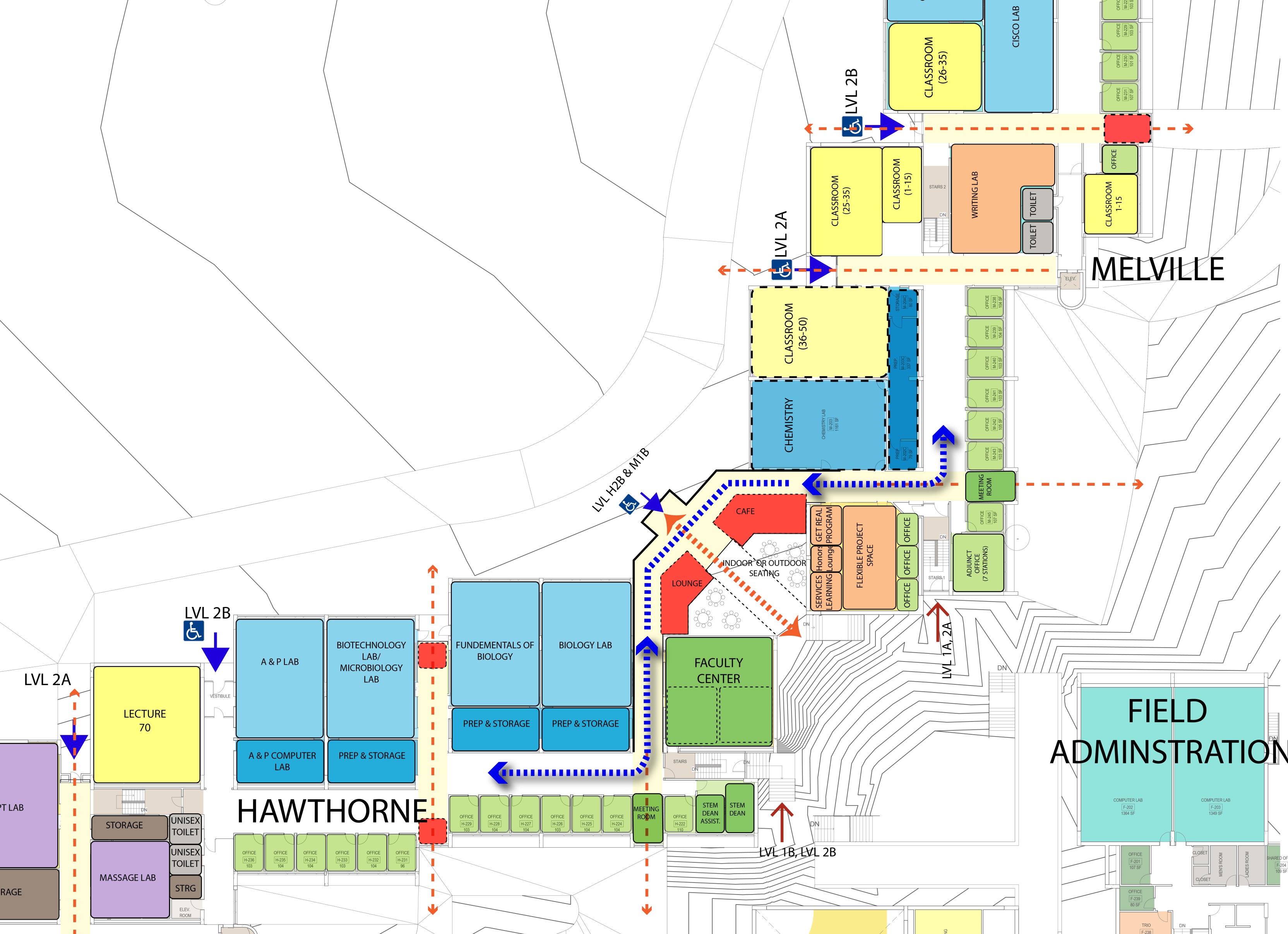 Landscape
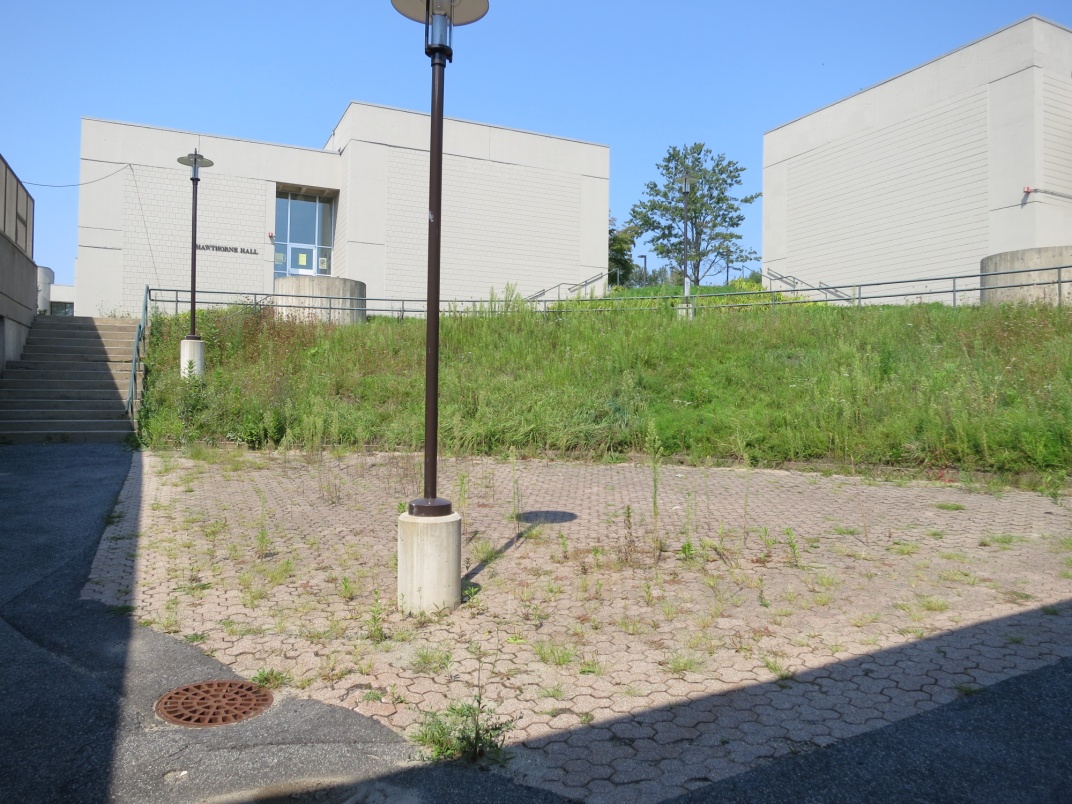 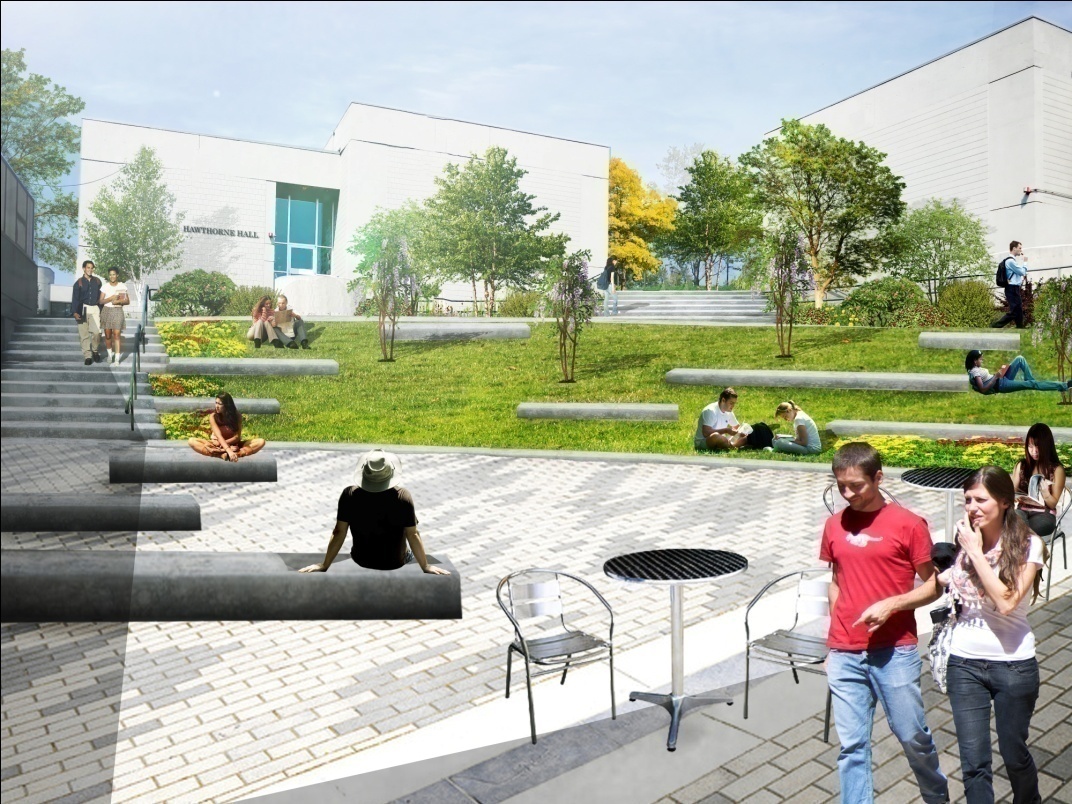 Landscape Options
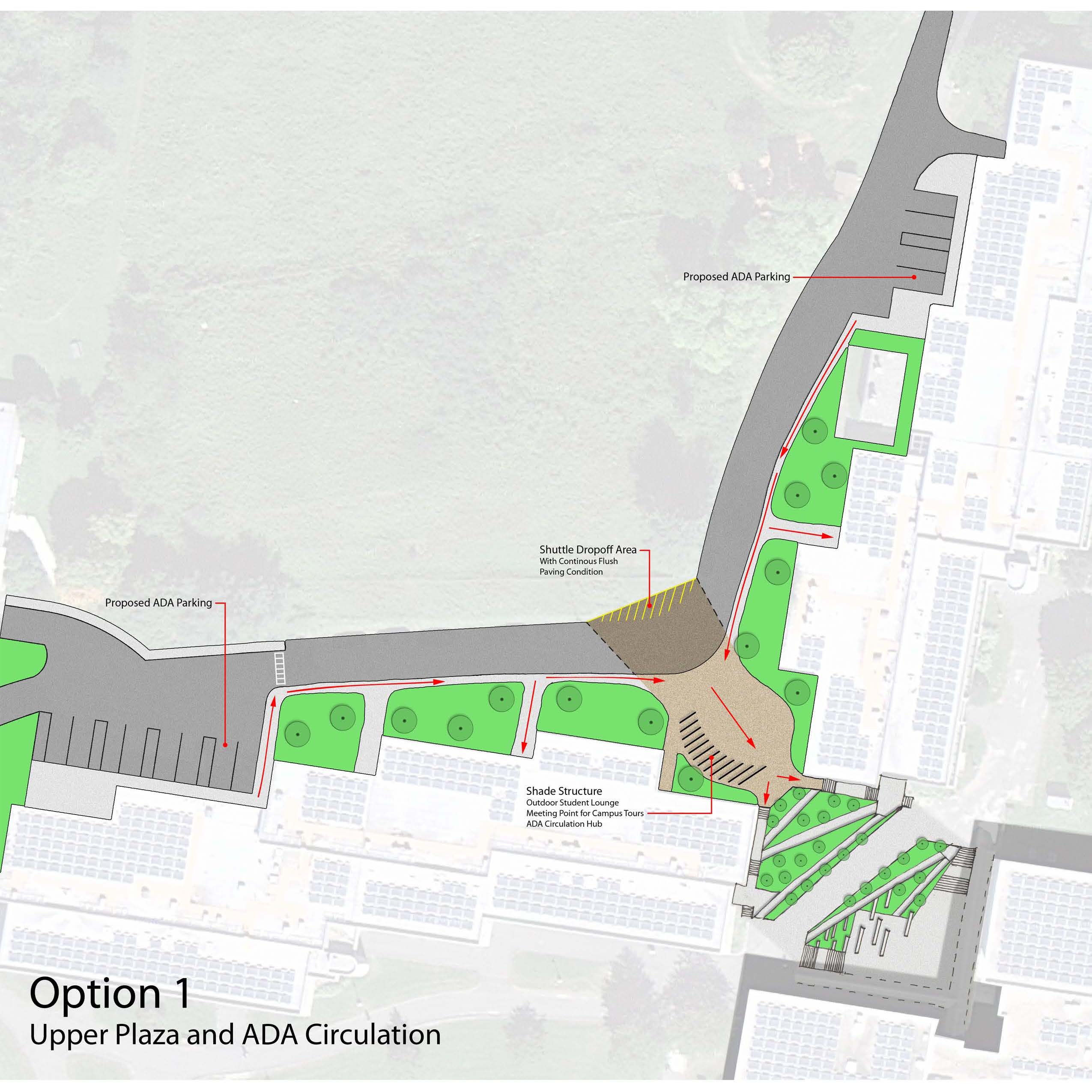 Landscape Options
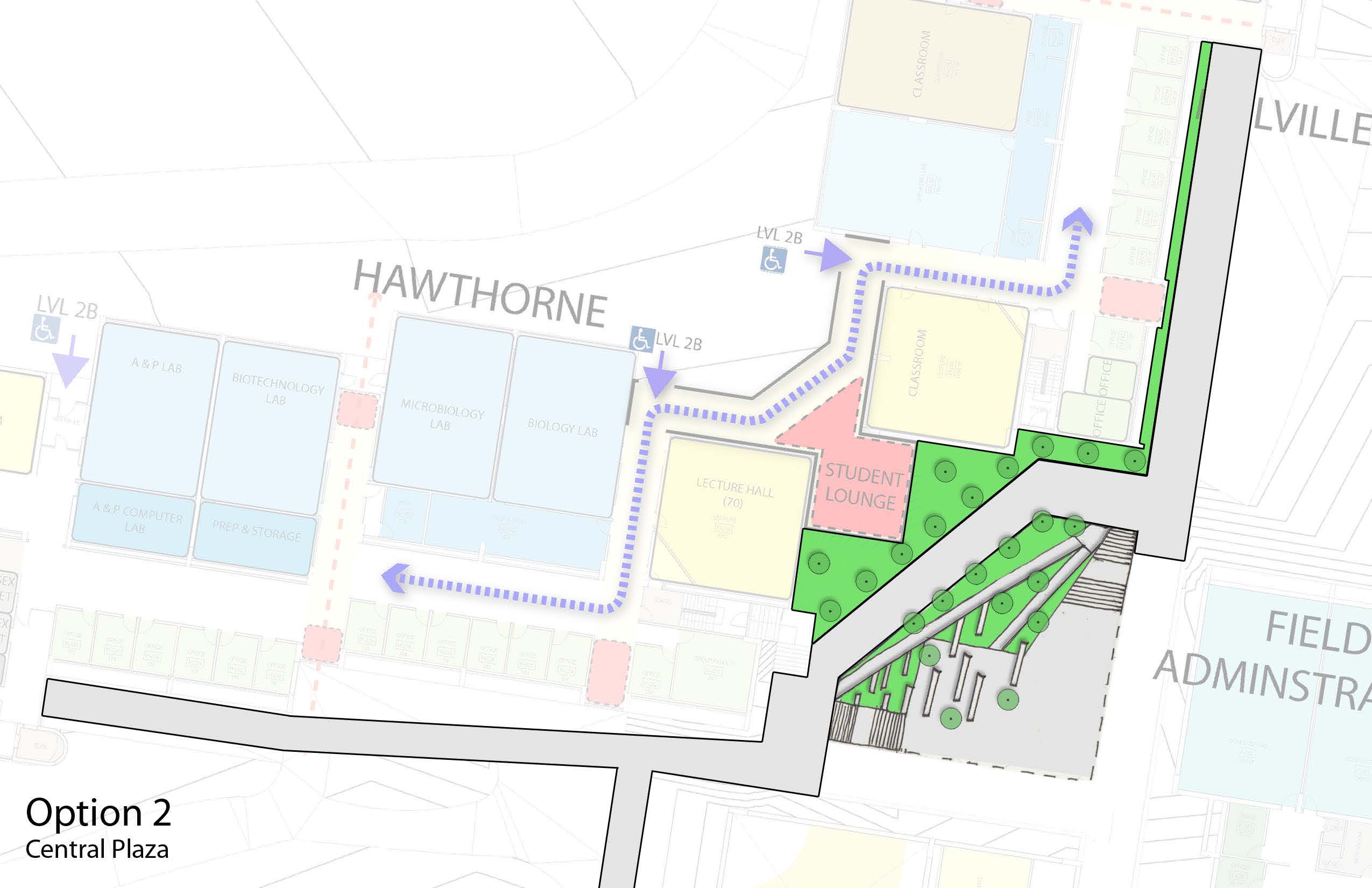